Year: 1

Term: 2

Objective: Convert fragments into sentences

Author: B. Howard
Copy and paste these icons to the appropriate slides to indicate engagement norms/CFU strategies
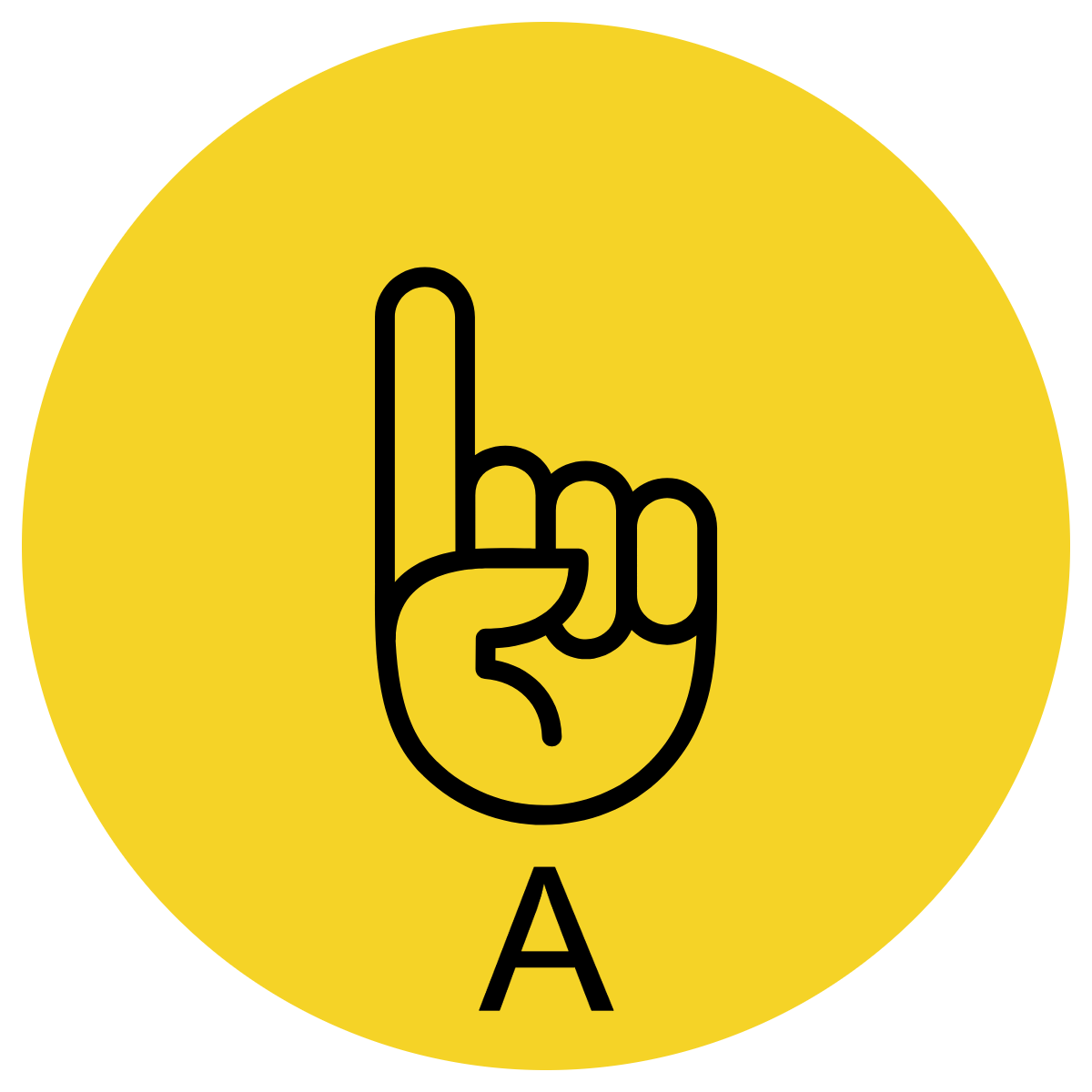 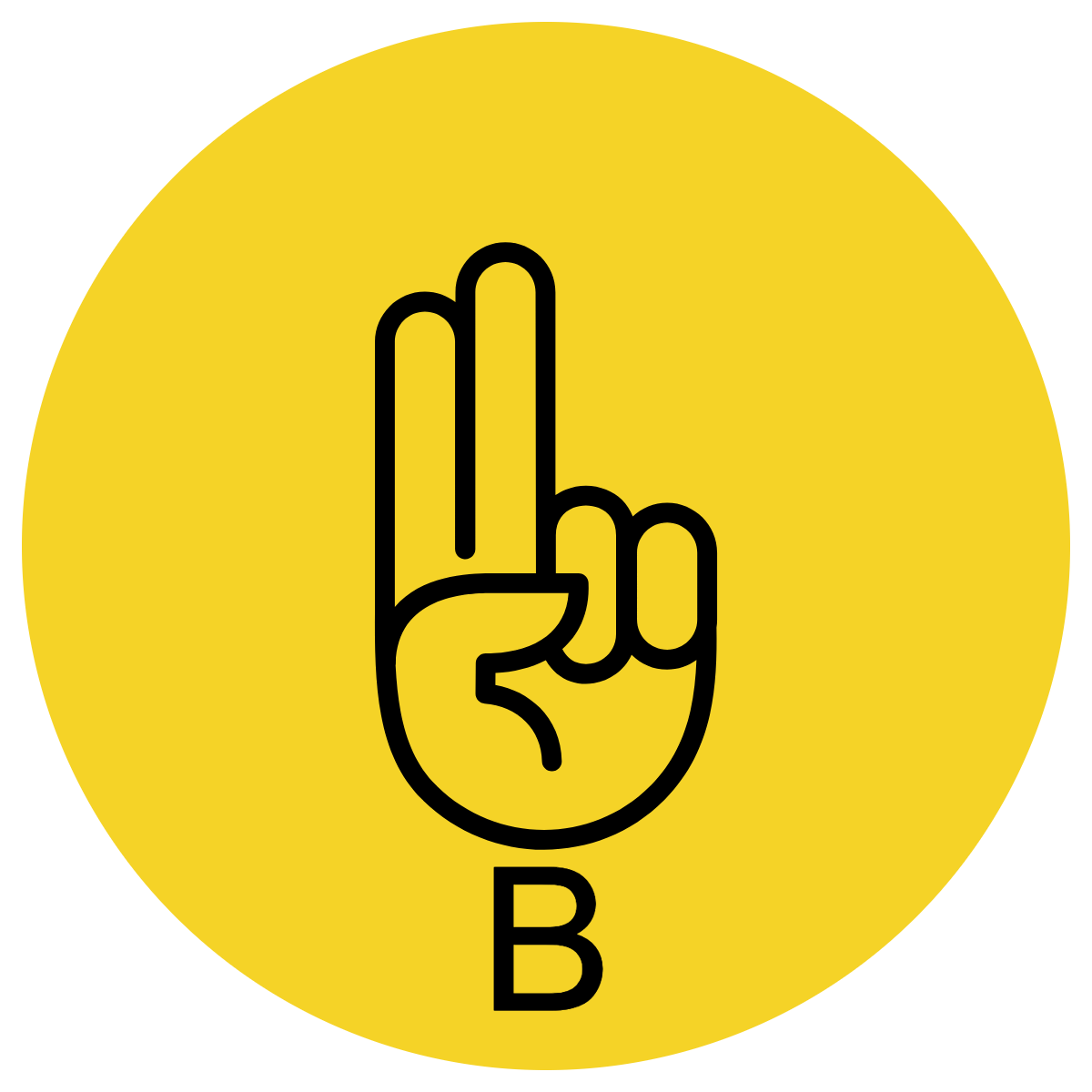 Multiple Choice
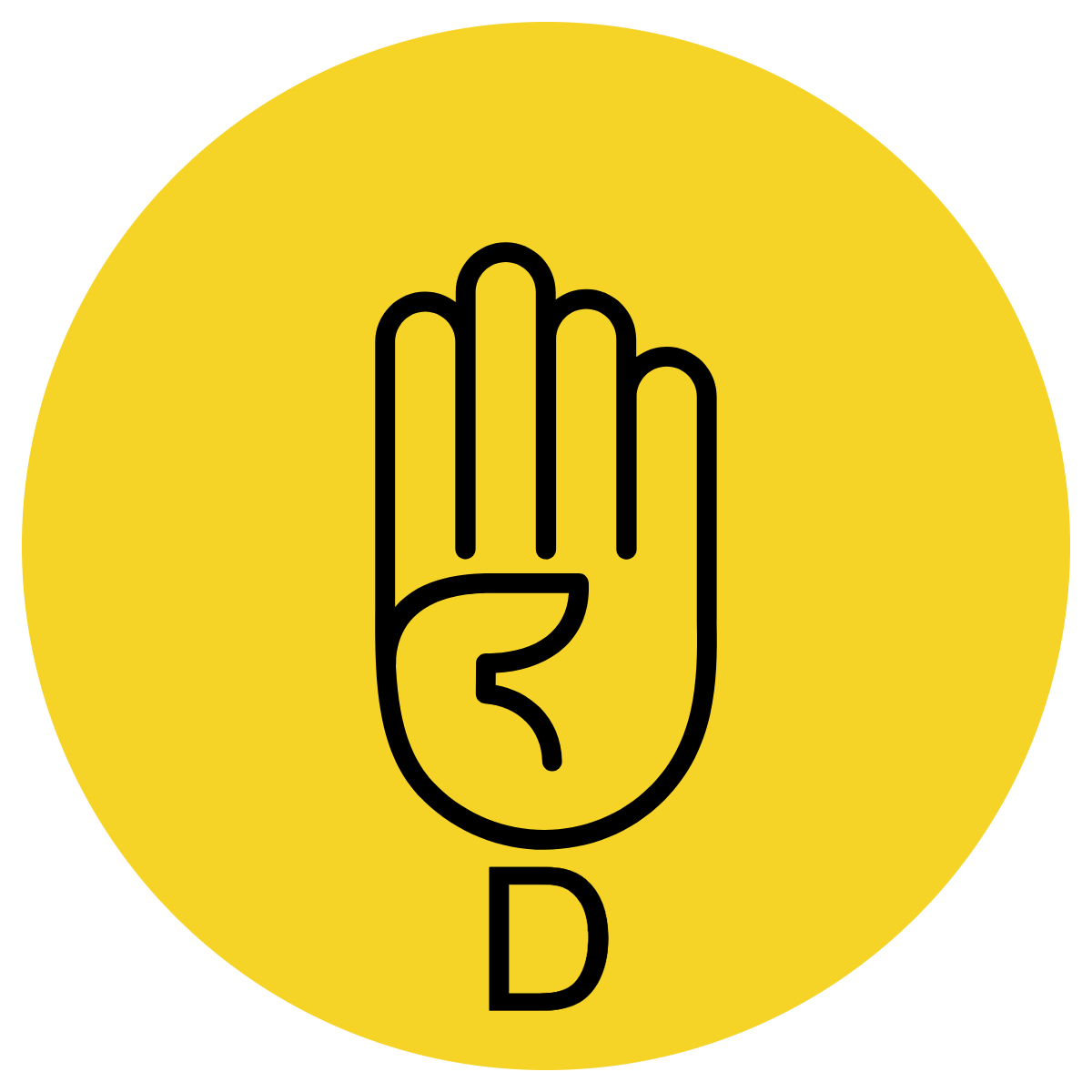 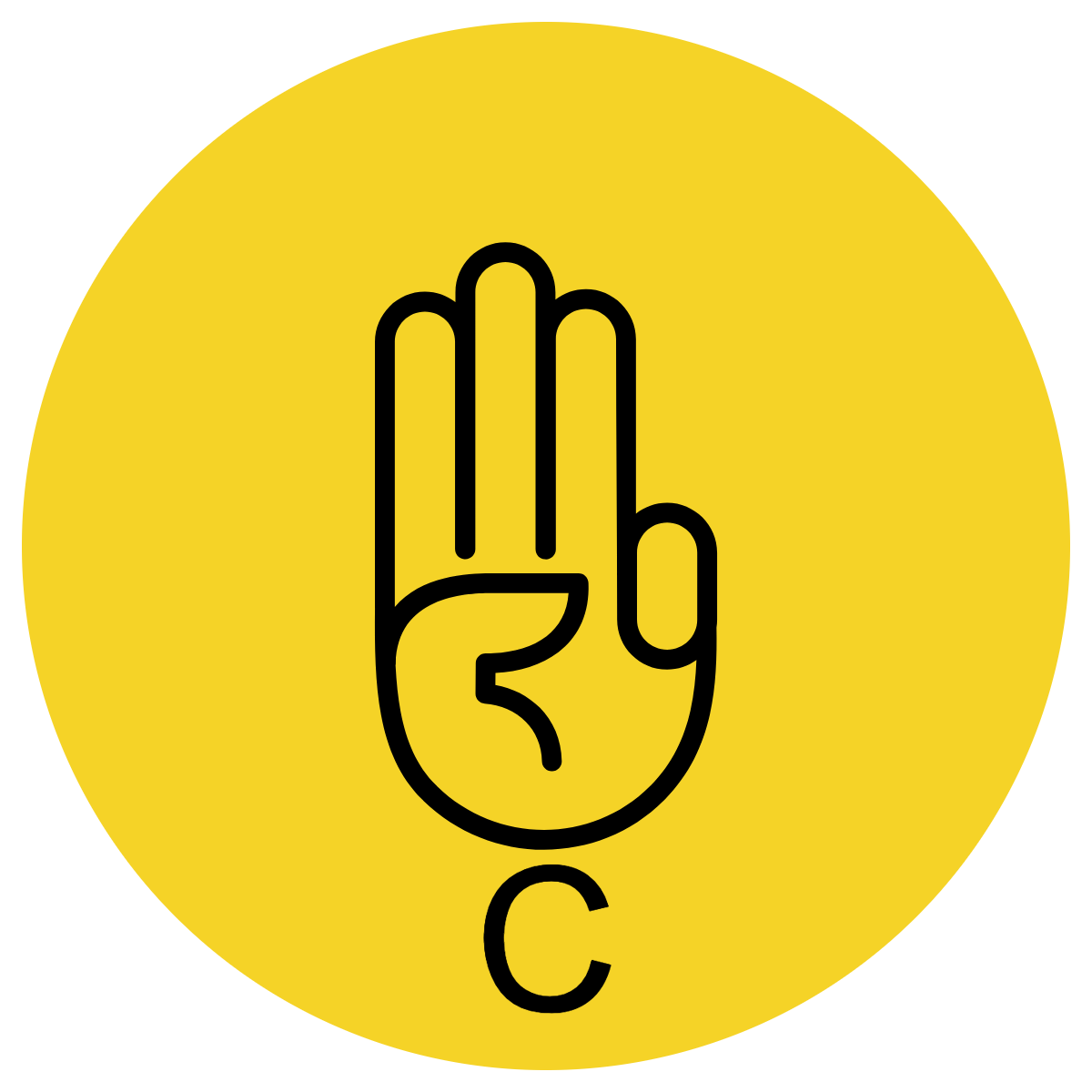 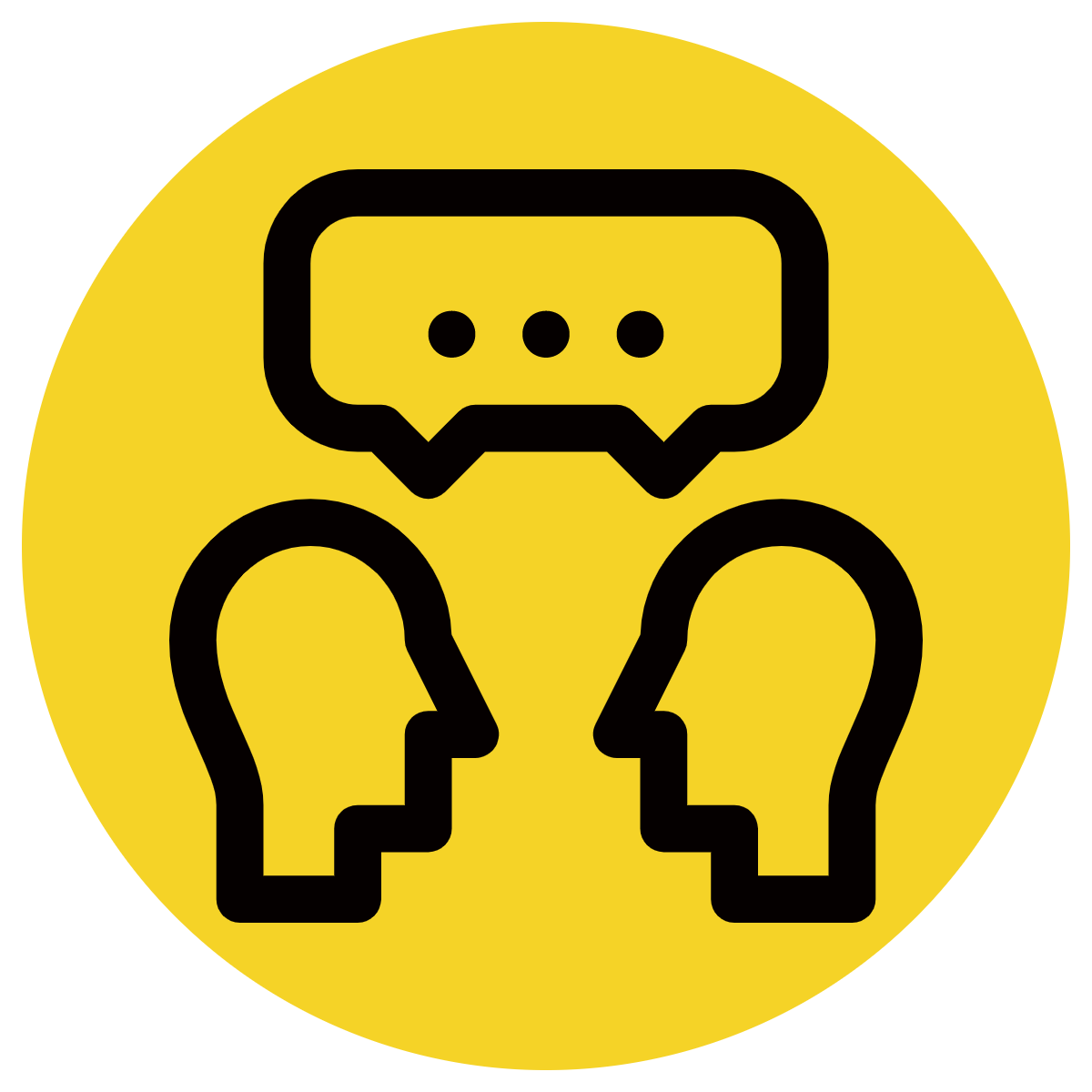 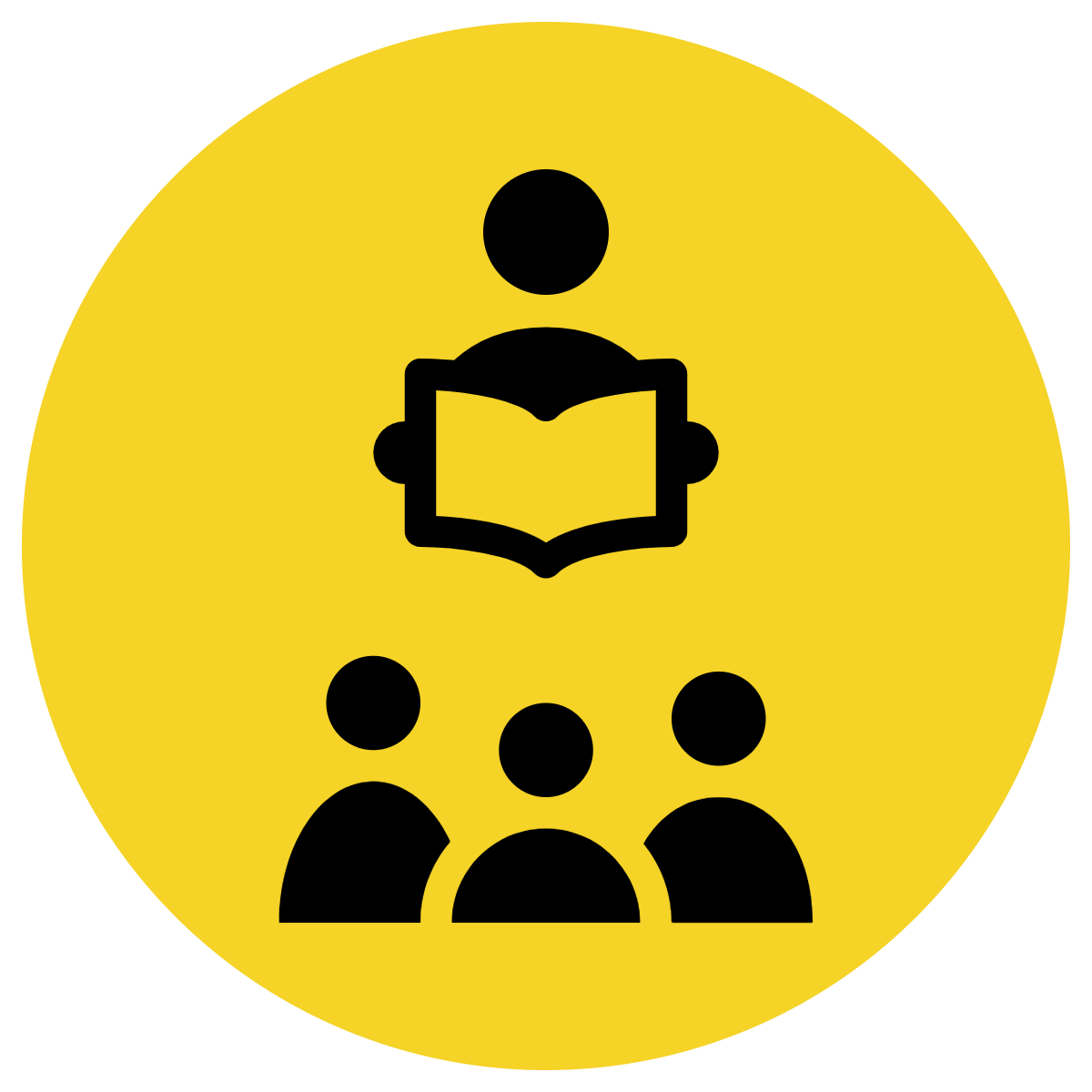 Pair Share
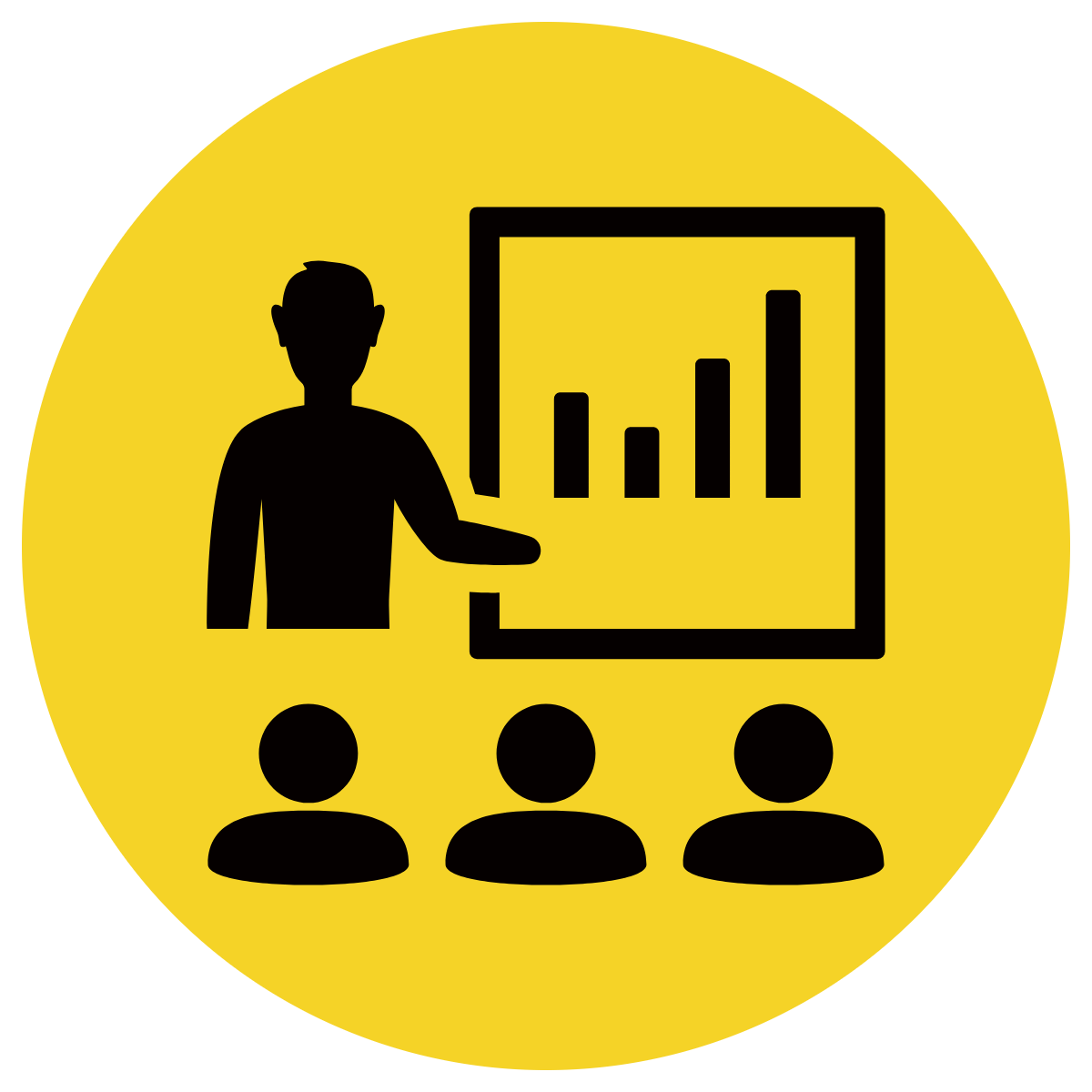 Track with me
Pick a Stick/Answer (non-volunteer)
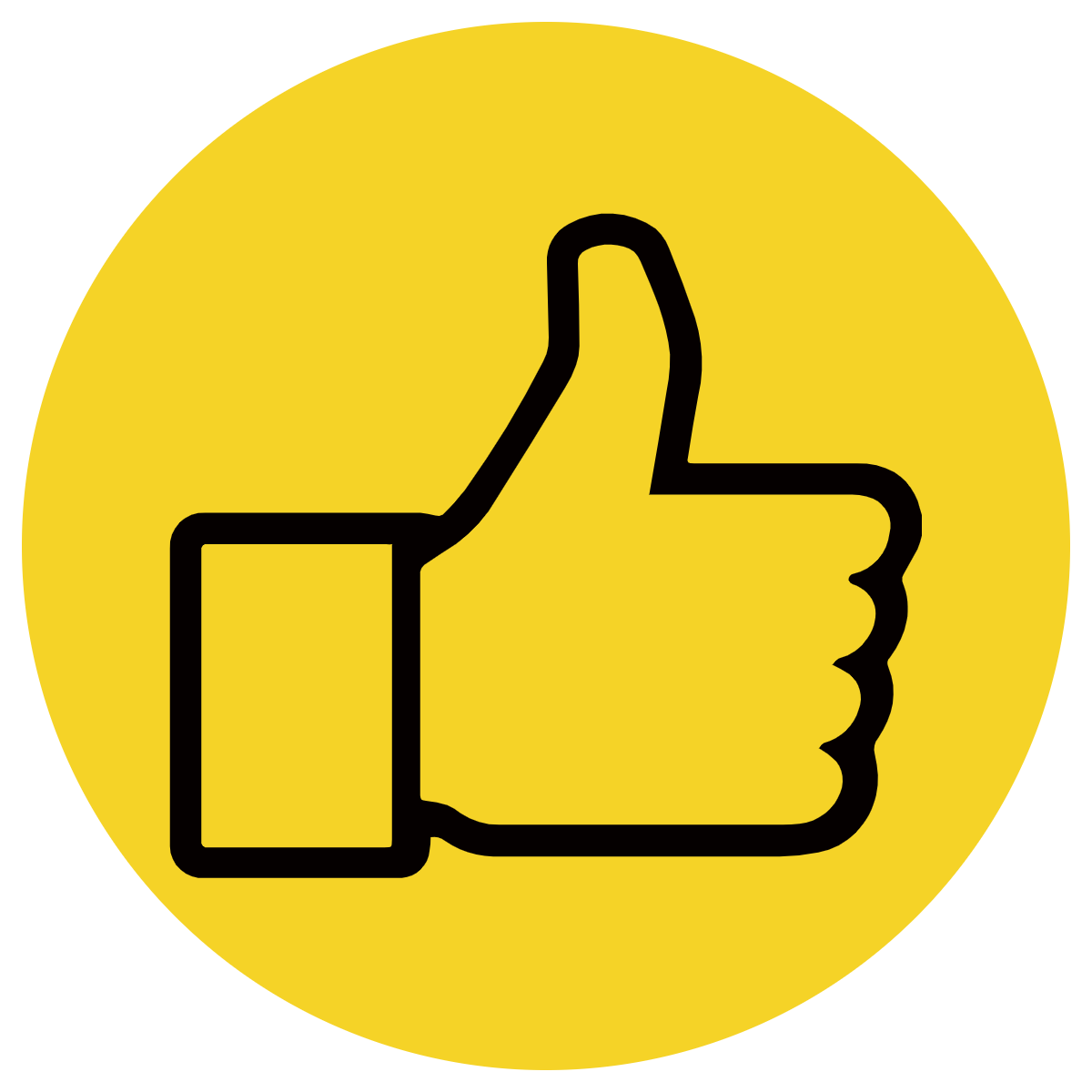 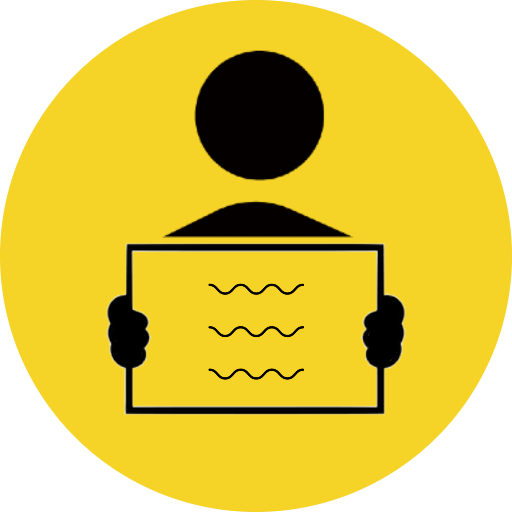 Whiteboards
Vote
Read with me
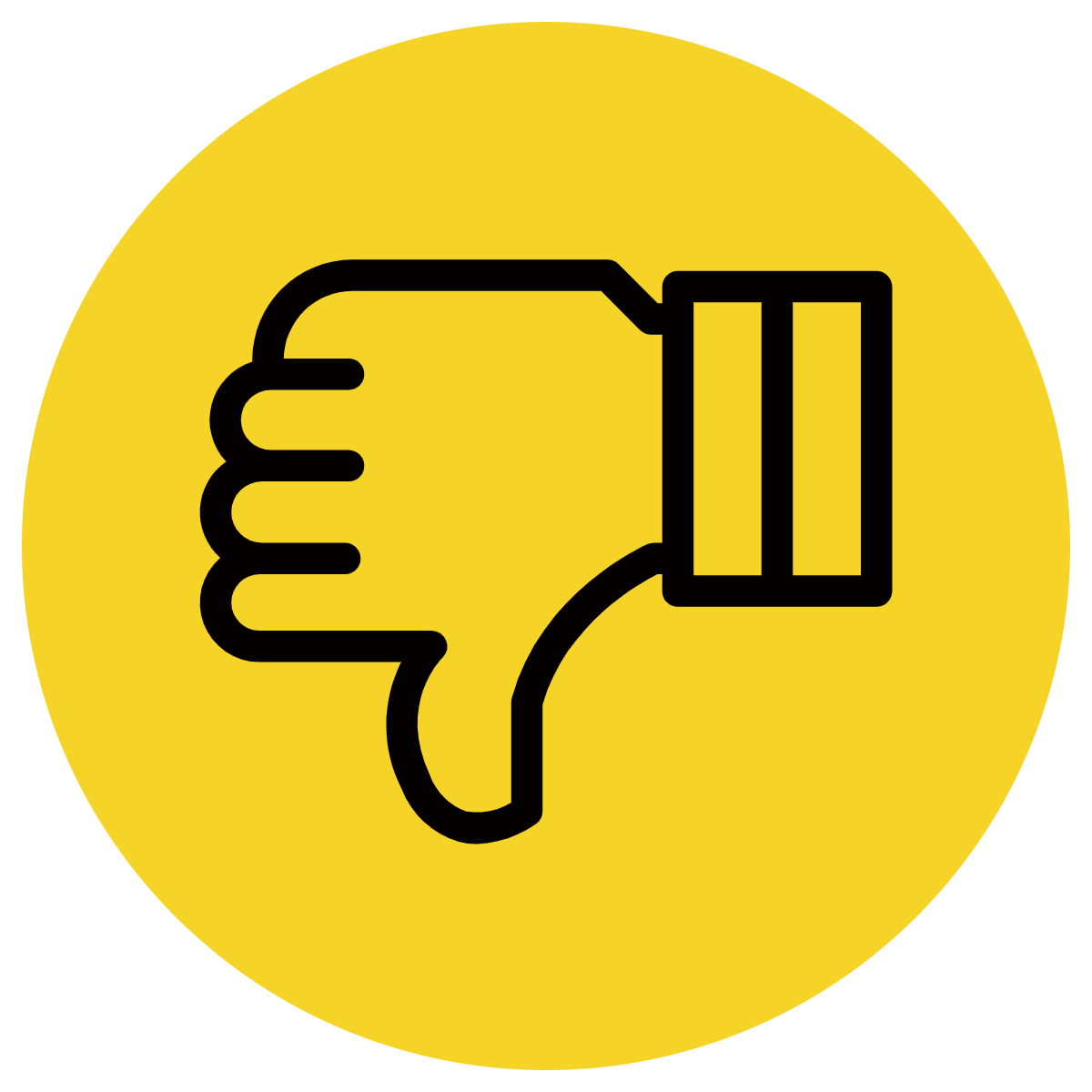 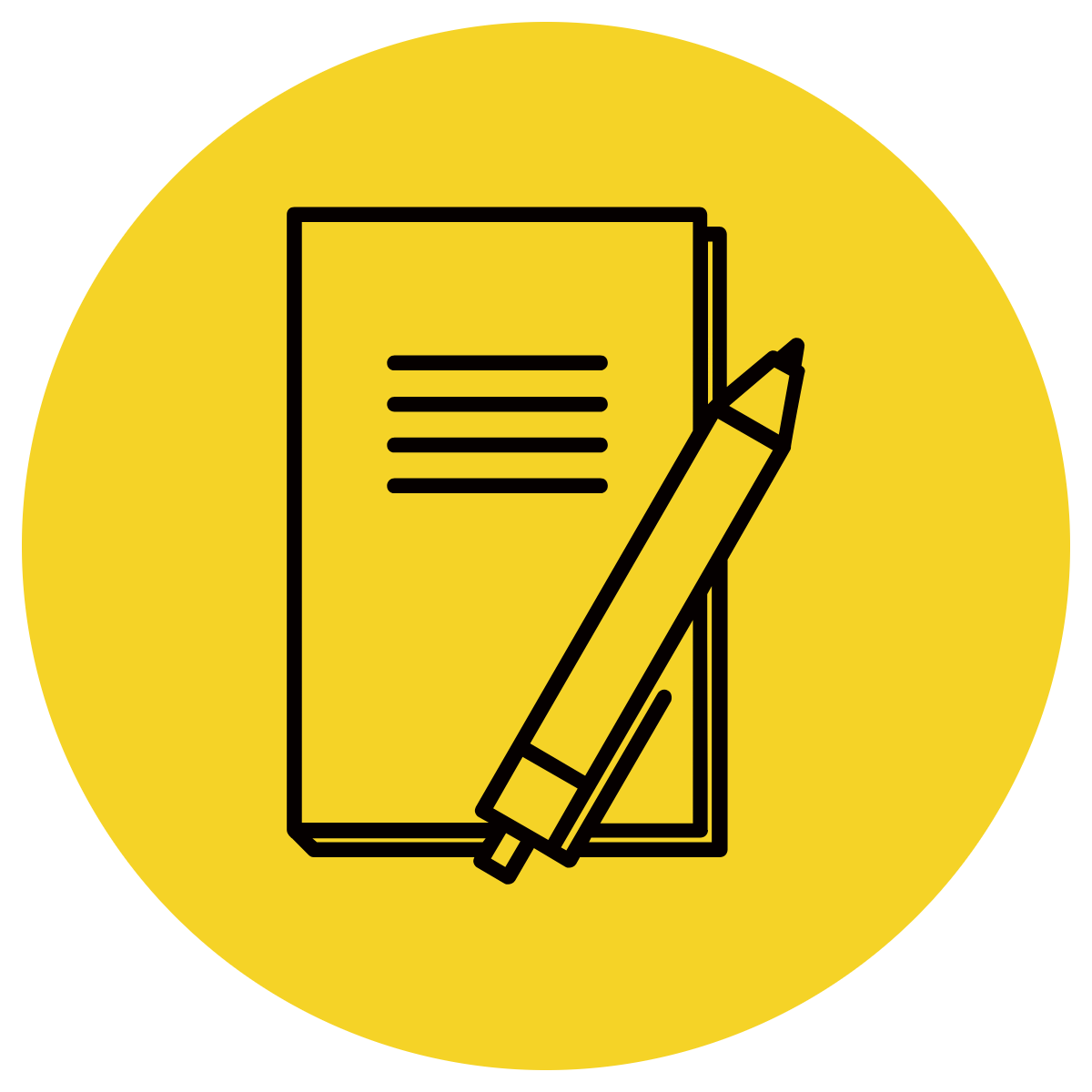 In Your Workbook
Learning Objective
We are learning to convert fragments into sentences.
Concept Development
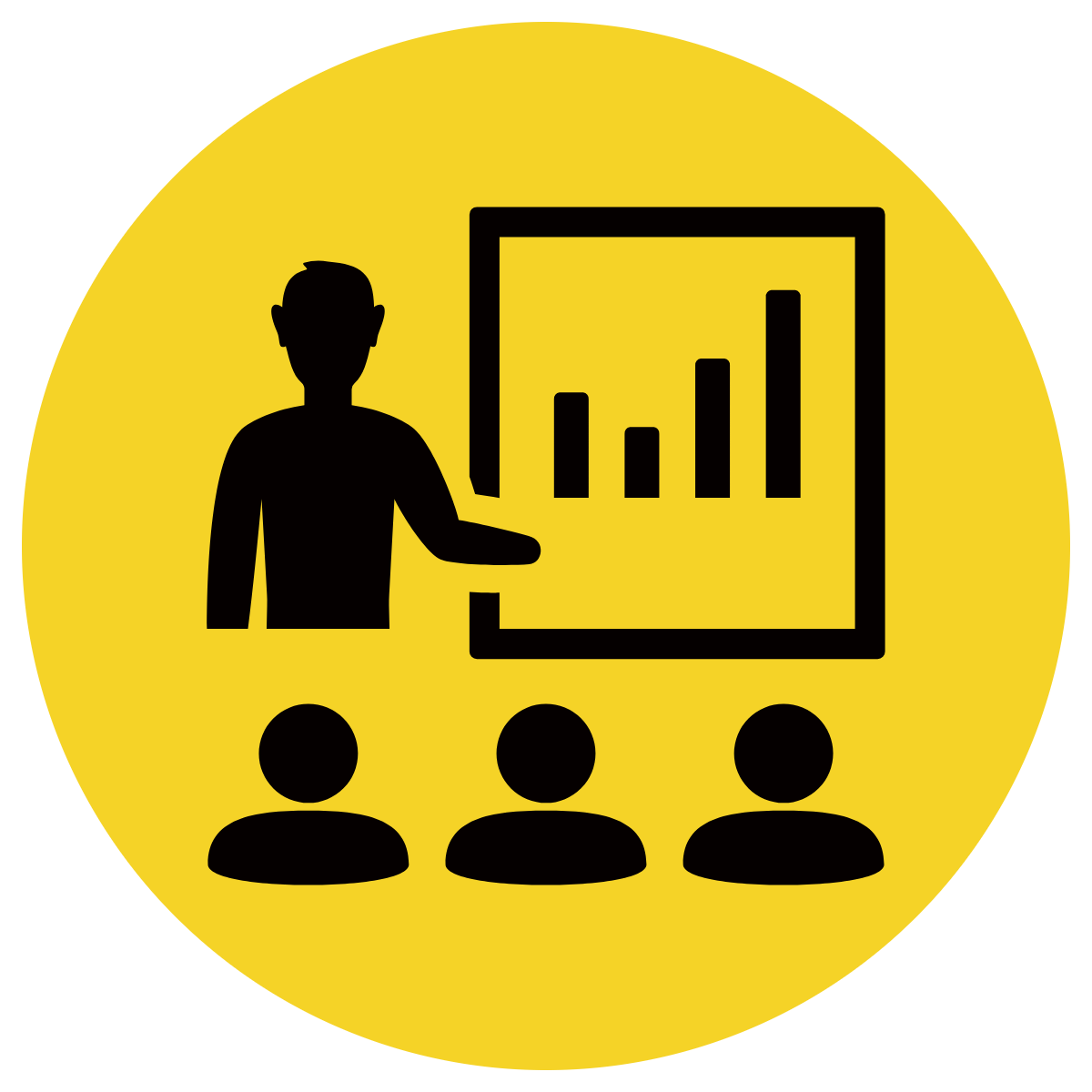 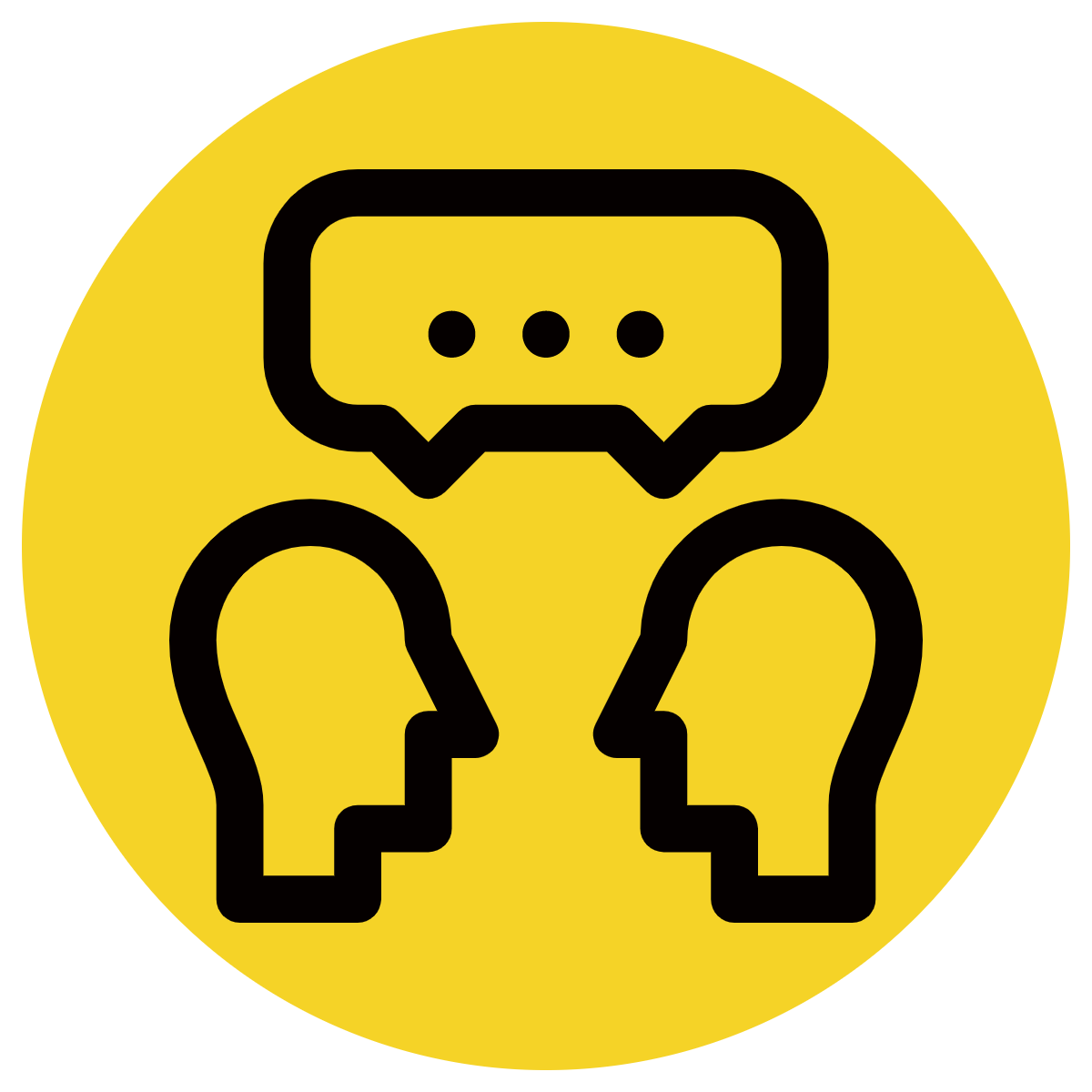 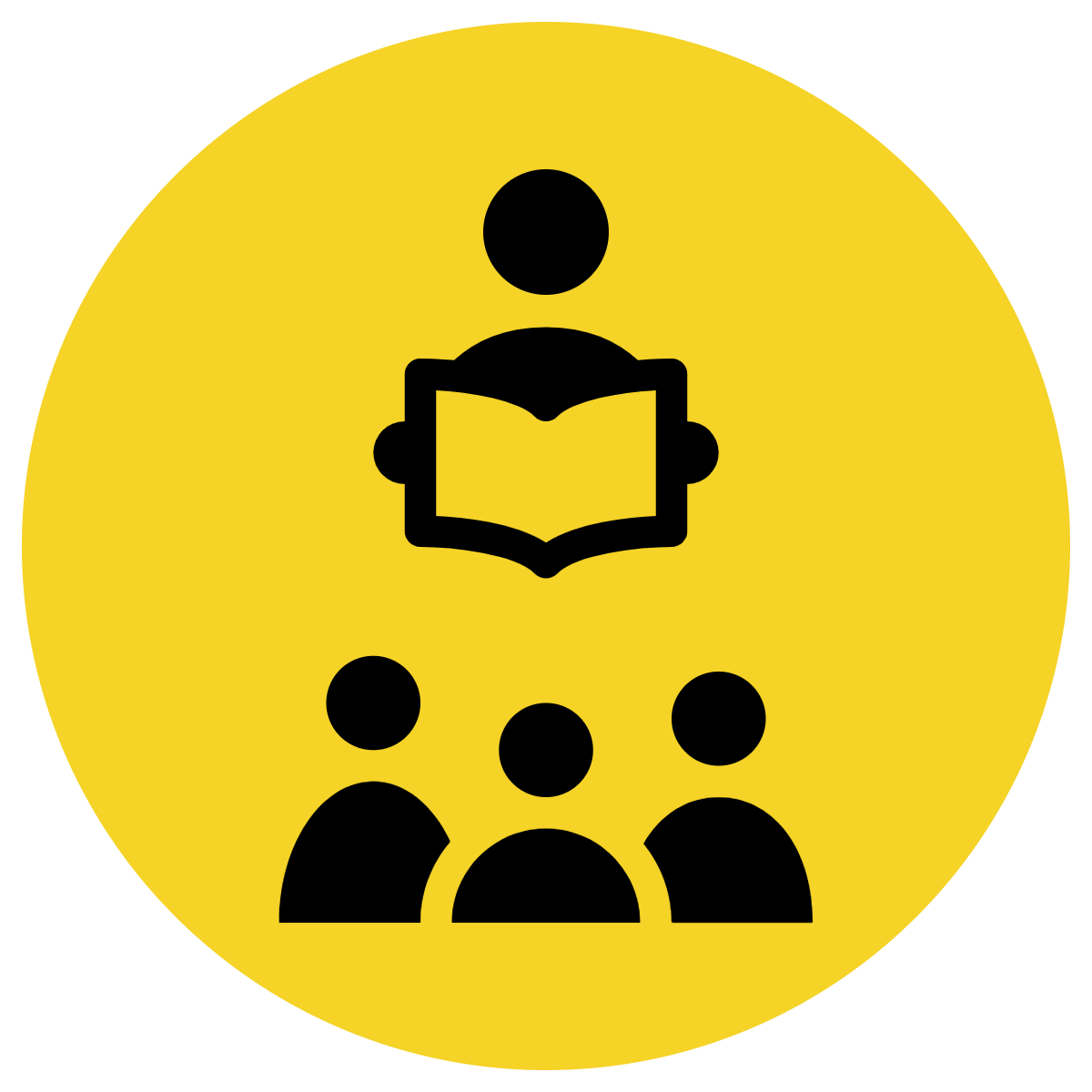 A sentence is a group of words that is made of two parts:
A who/what (which is also called the subject).
A what doing (which is also called a verb).

If a group of words is missing one of these parts, it is called a fragment. Fragments are not sentences.
CFU:
What does a  sentence always need? 
For each sentence example: What is the who/what doing in this sentence?
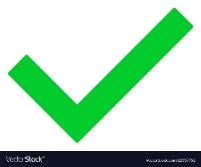 Examples: These are sentences.
1. The ducks swim in the pond.
2. The little girl fell over.
3. Bill made a big cake.
Concept Development
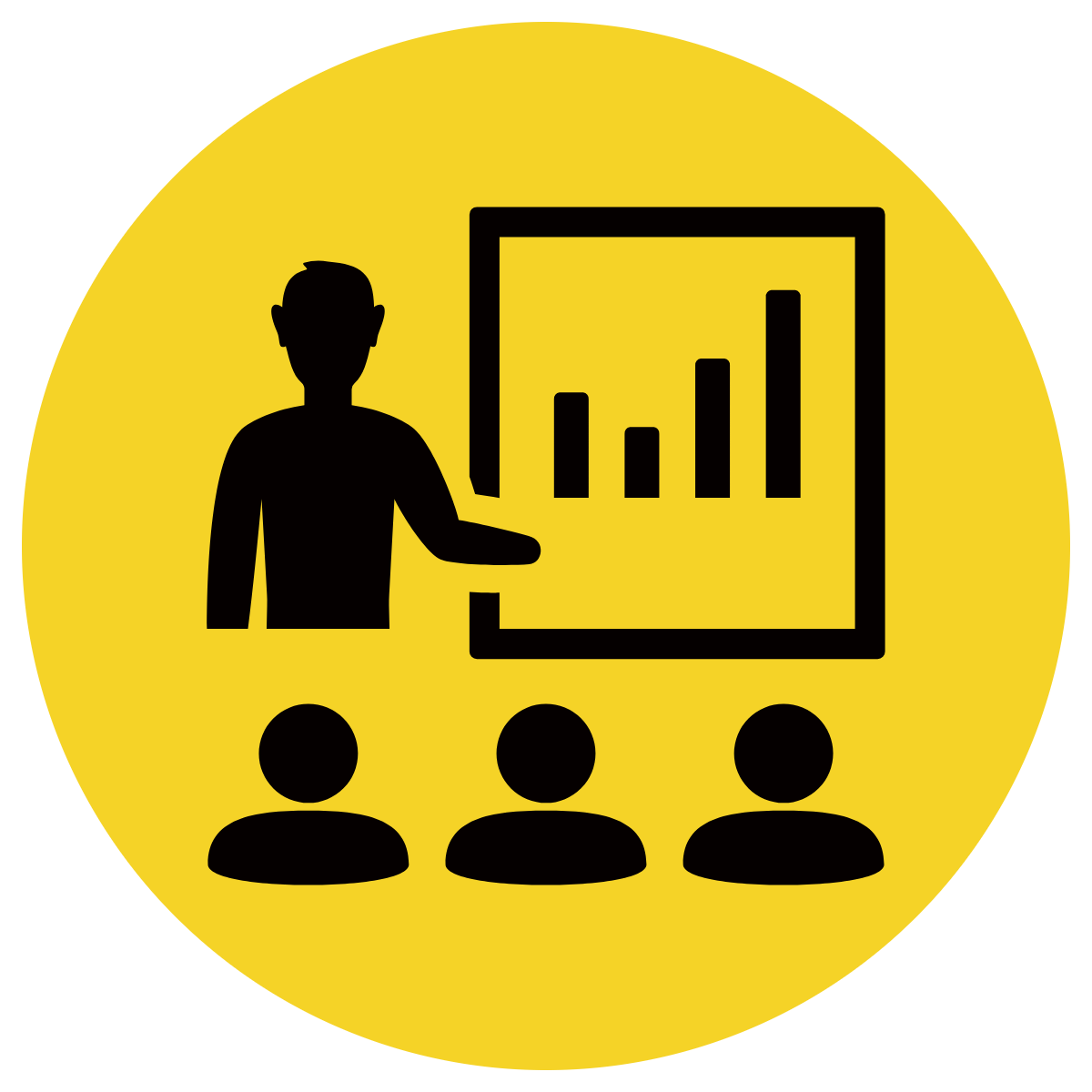 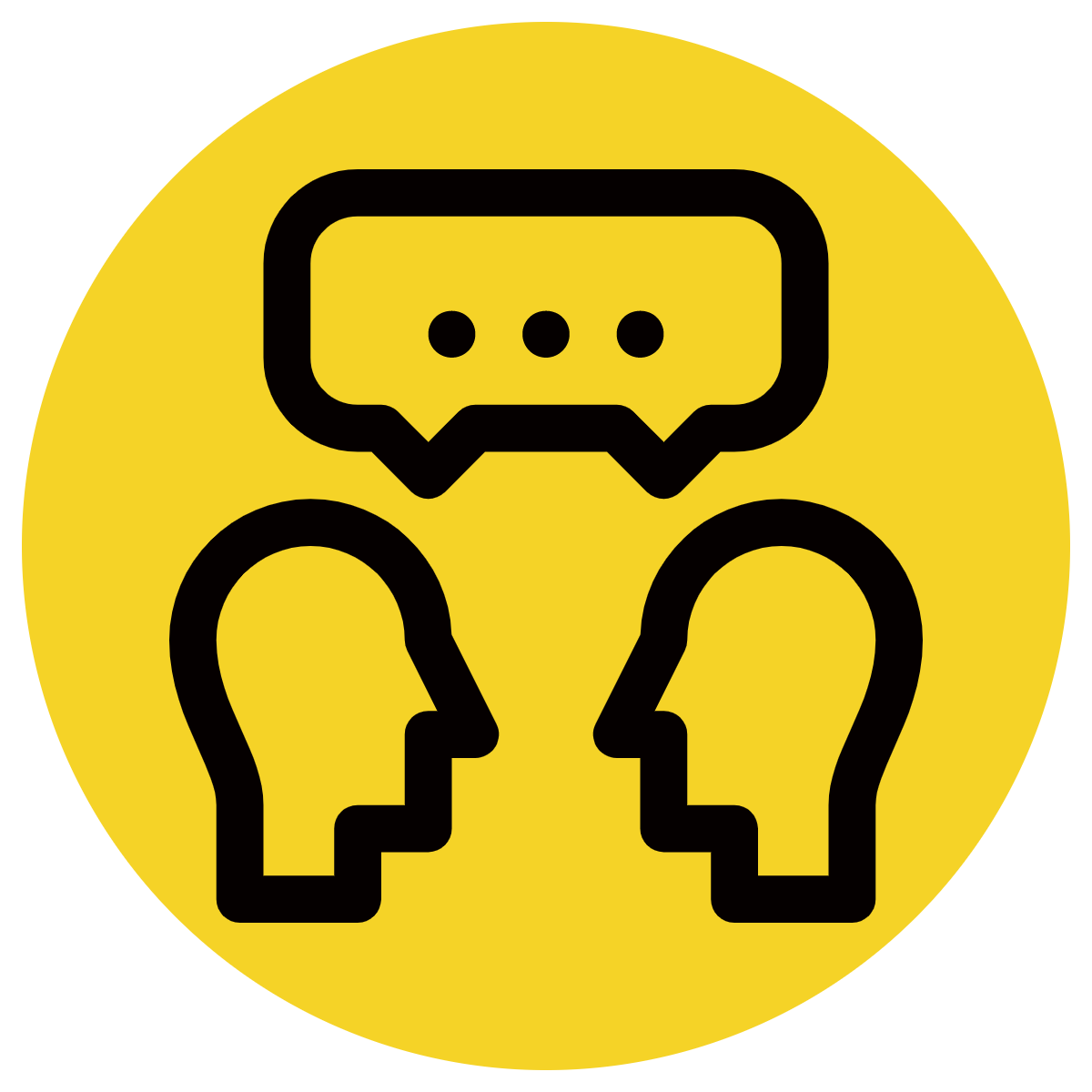 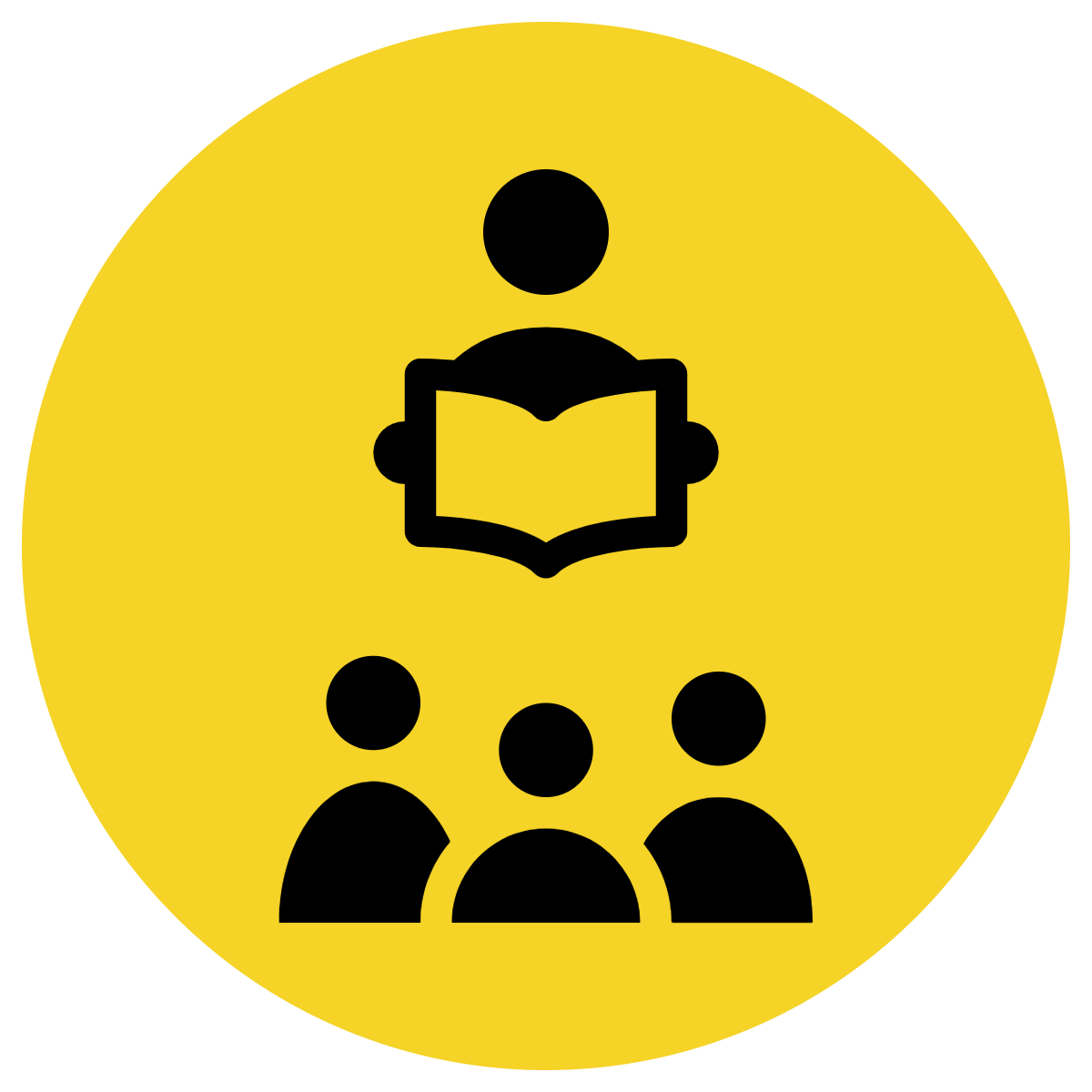 A sentence is a group of words that is made of two parts:
A who/what (which is also called the subject).
A what doing (which is also called a verb).

If a group of words is missing one of these parts, it is called a fragment. Fragments are not sentences.
CFU:
For each fragment: Why is this not an example of a sentence?
What is this fragment missing?
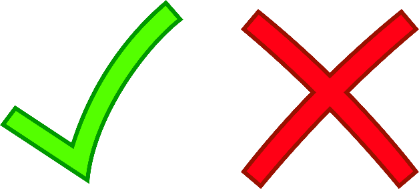 Non-Examples: These are fragments.
1. Milly is
This is a fragment (not a sentence) because it is missing the what doing.
2.  danced in the garden
This is a fragment (not a sentence) because it is missing the who.
Concept Development
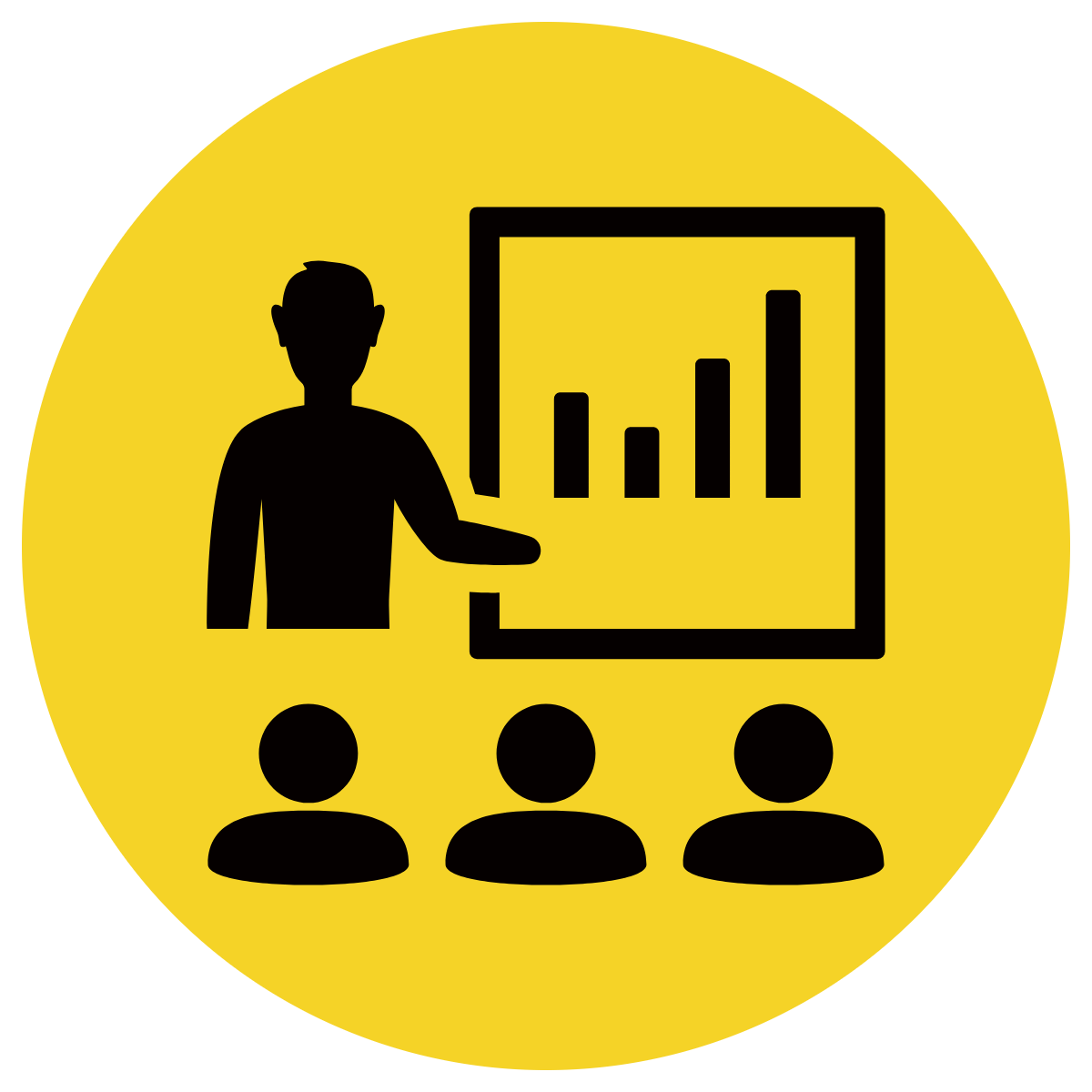 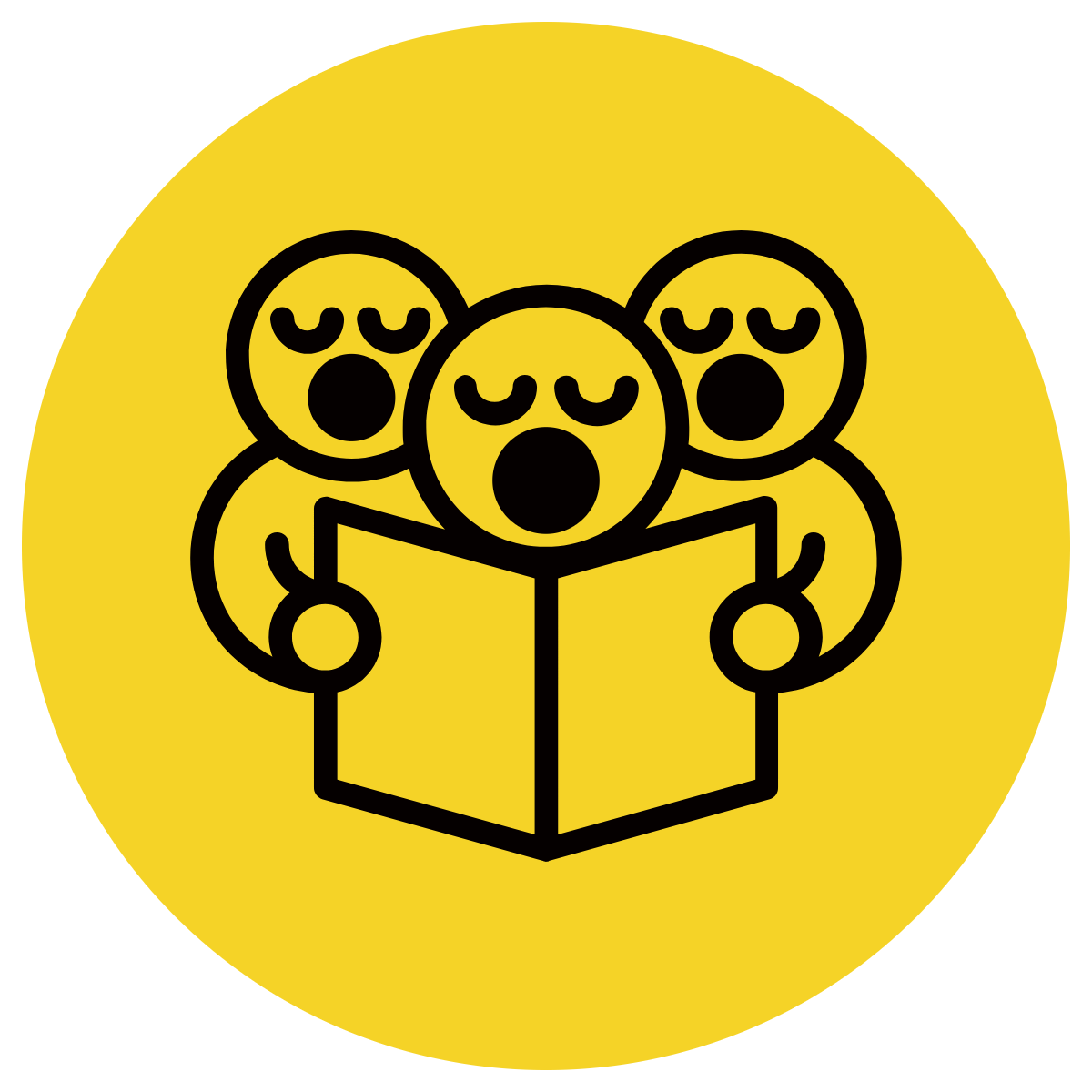 A fragment can be turned into a sentence by adding the information that the fragment is missing.
If the fragment has who/what then you must add a what doing (verb).
If the fragment has a what doing (verb) then you must add a who/what.
CFU:
If a fragment has who/what then what must be added?
If a fragment has what doing (verb) then what must you add?
Why can I not add who/what  to a fragment that already has who/what in it?
Read each fragment.
Circle the information the fragment needs. Either, who/what or what doing (verb).
went to the zoo yesterday
Who/what or what doing (verb)
the boys
Who/what or what doing (verb)
my brother Tim
Who/what or what doing (verb)
ate the fresh green grass
Who/what or what doing (verb)
Concept Development
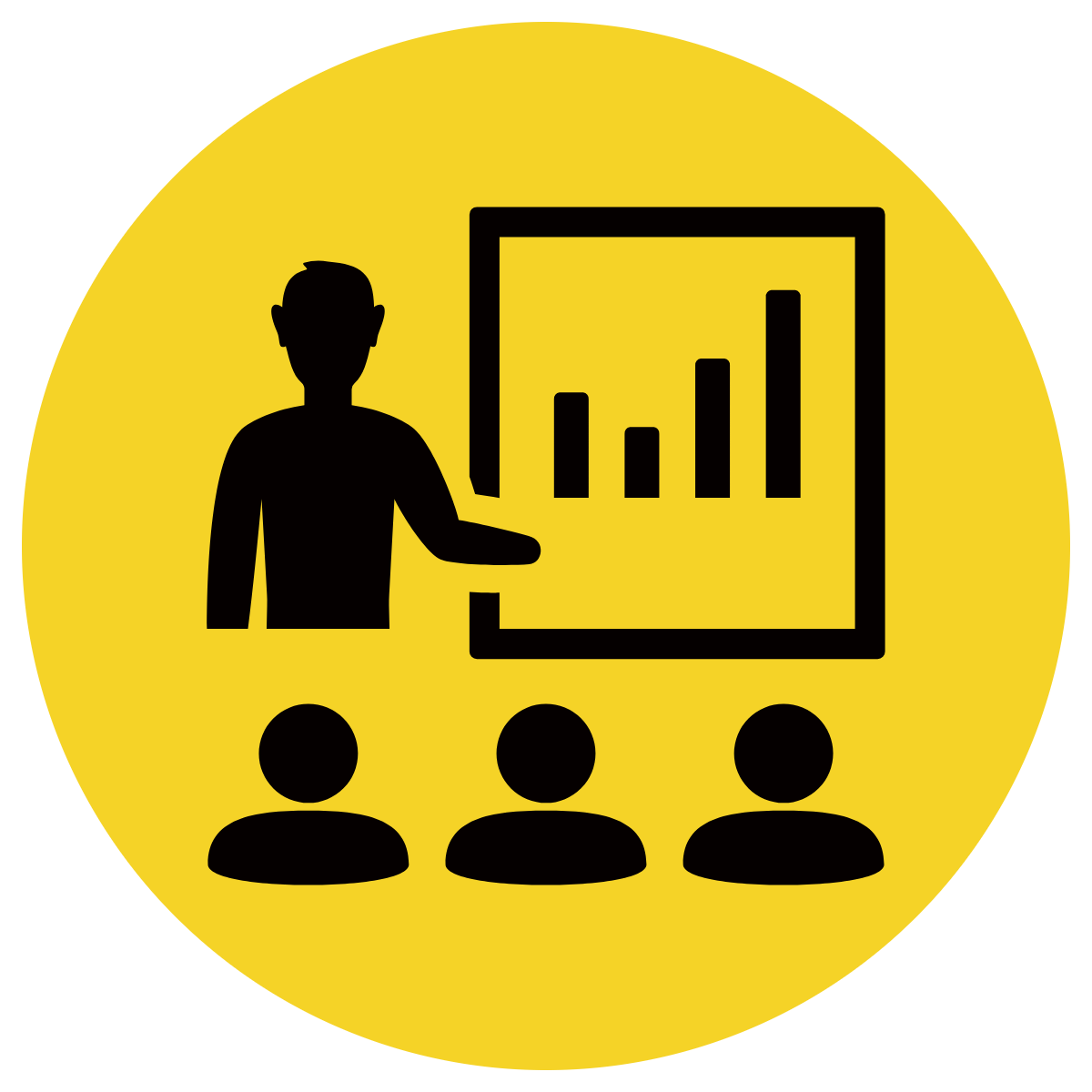 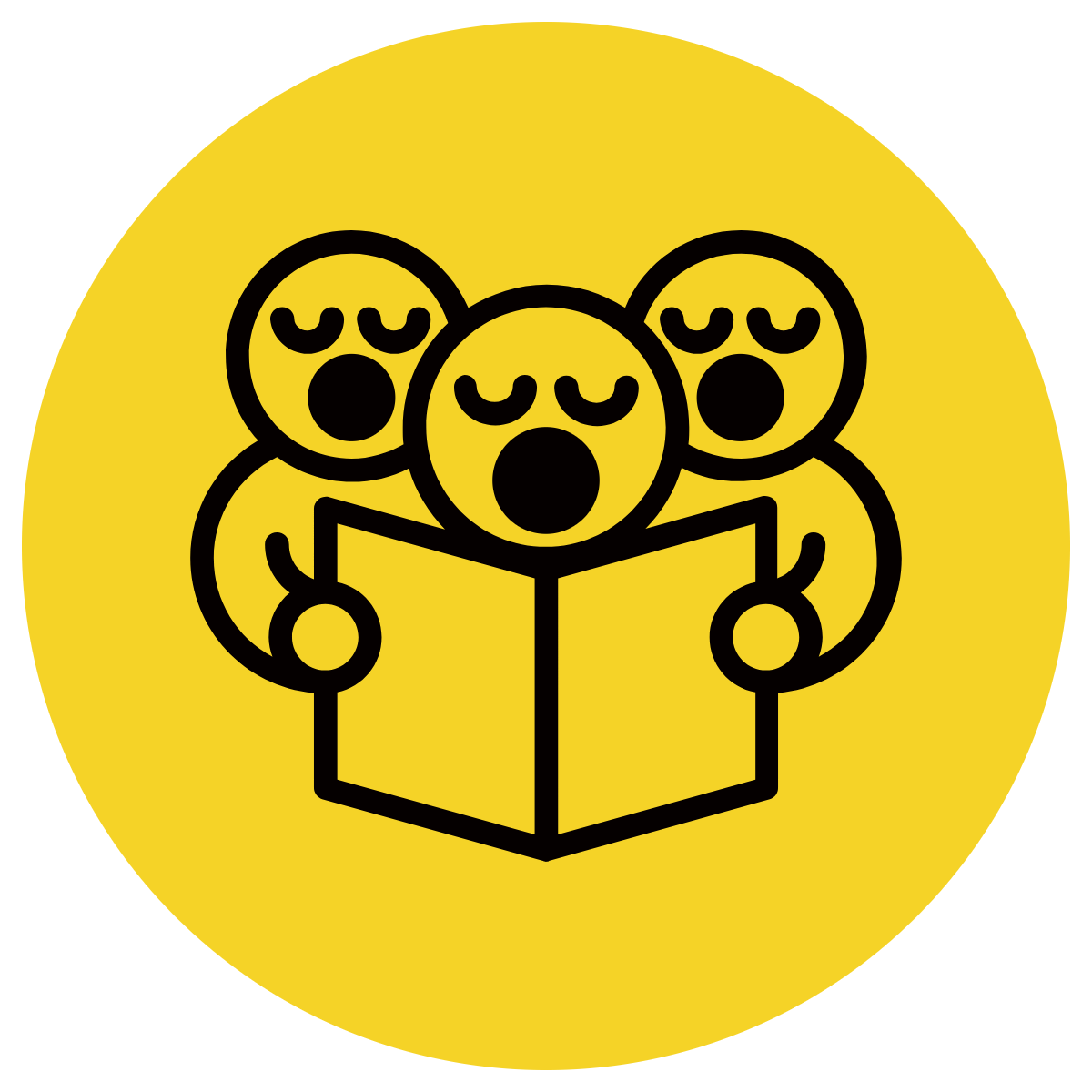 A fragment can be turned into a sentence by adding the information that the fragment is missing.
If the fragment has who/what then you must add a what doing (verb).
If the fragment has a what doing (verb) then you must add a who/what.
CFU:

Which information is this fragment missing? How do you know?

How do we know that Kelly is  who/what information?
Read each fragment.
Identify the information that is needed.
Turn the fragment into a sentence by adding the correct information and punctuation.
Kelly likes to
This fragment needs: Who/what or what doing (verb)
Kelly likes to play the piano.
climbed the tall tree
This fragment needs: Who/what or what doing (verb)
Sam and Jay climbed the tall tree.
Hinge Point Question
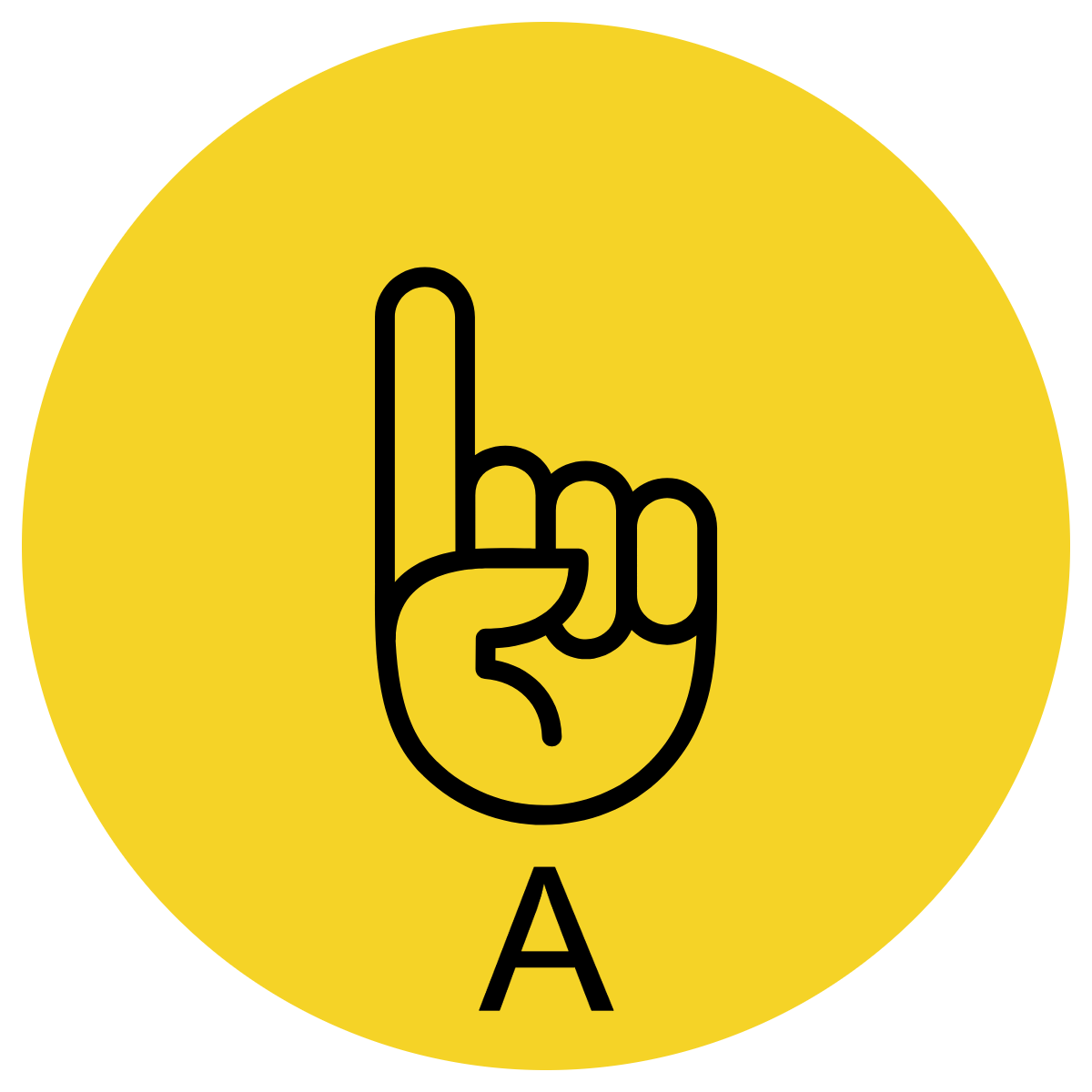 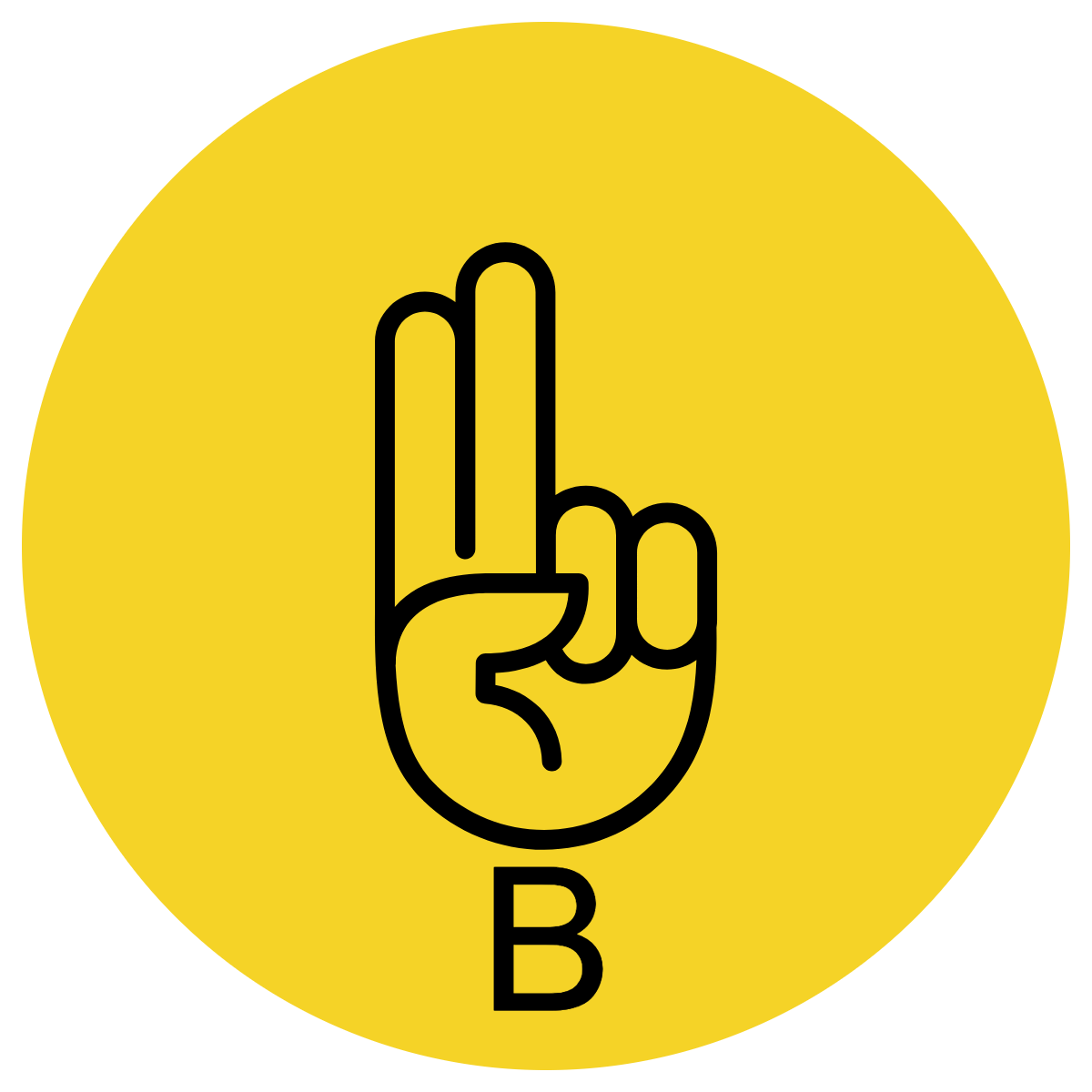 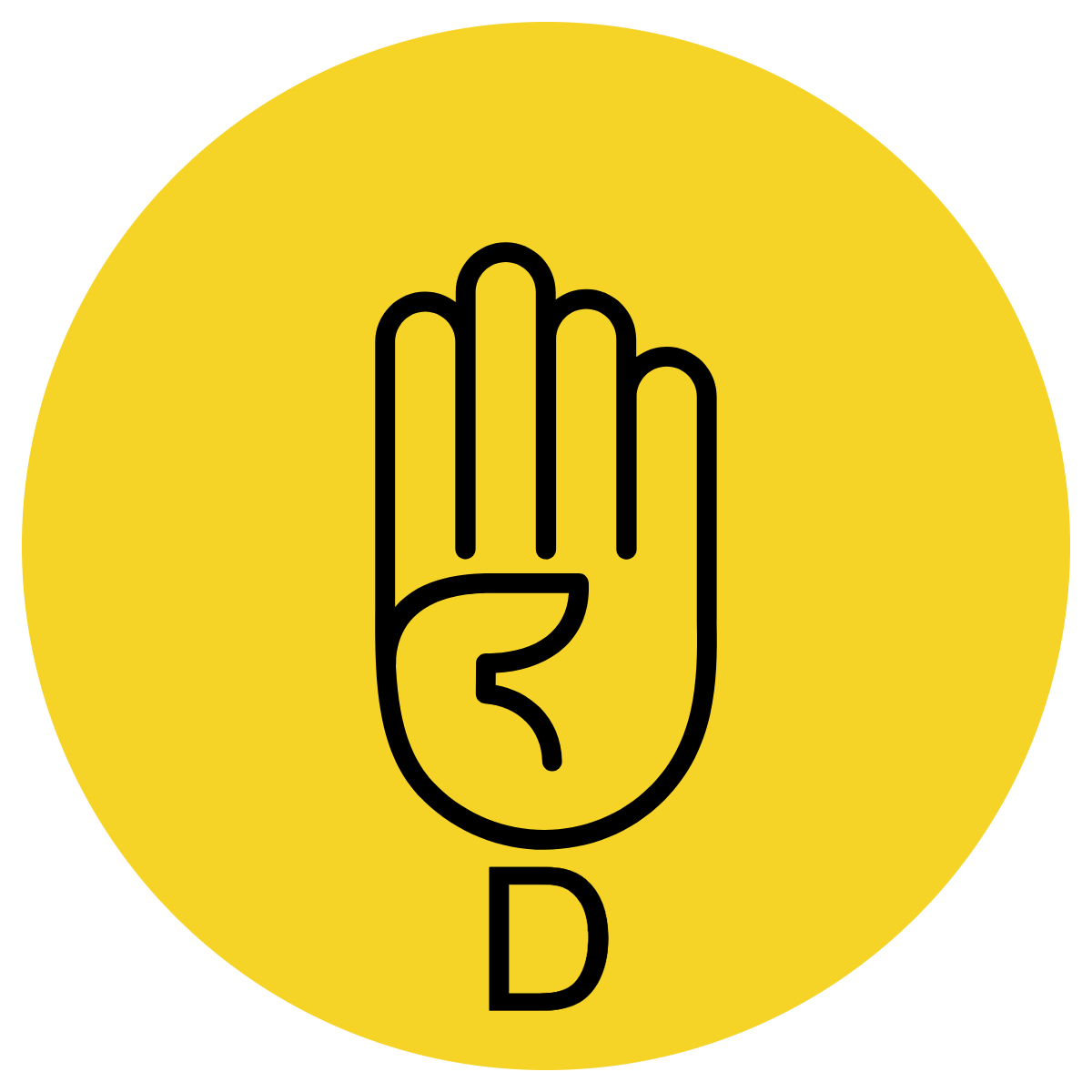 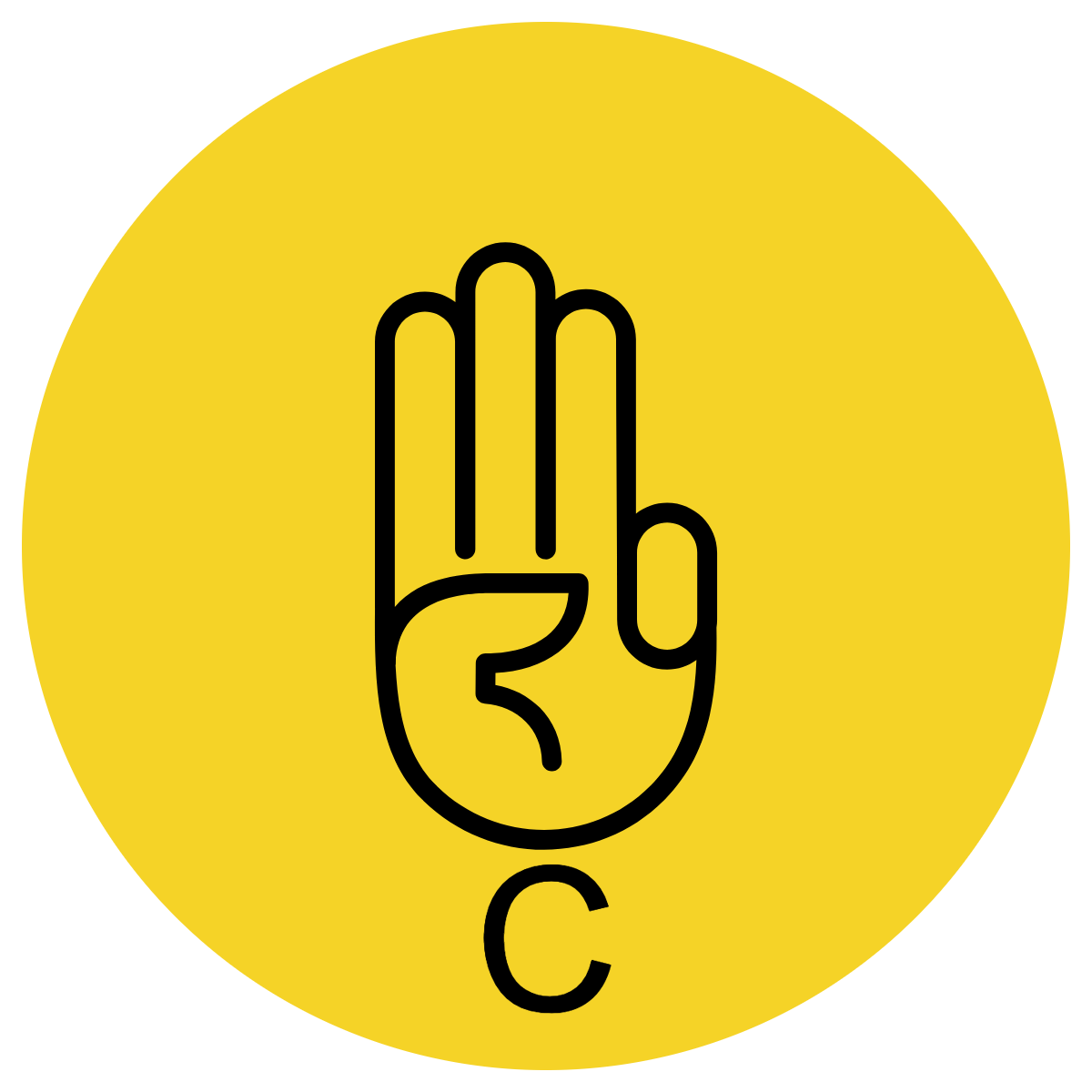 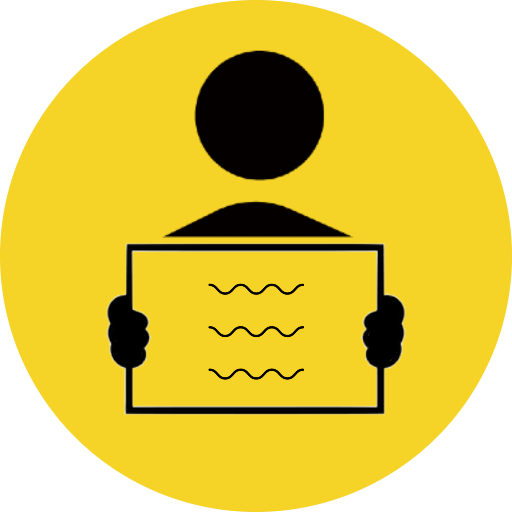 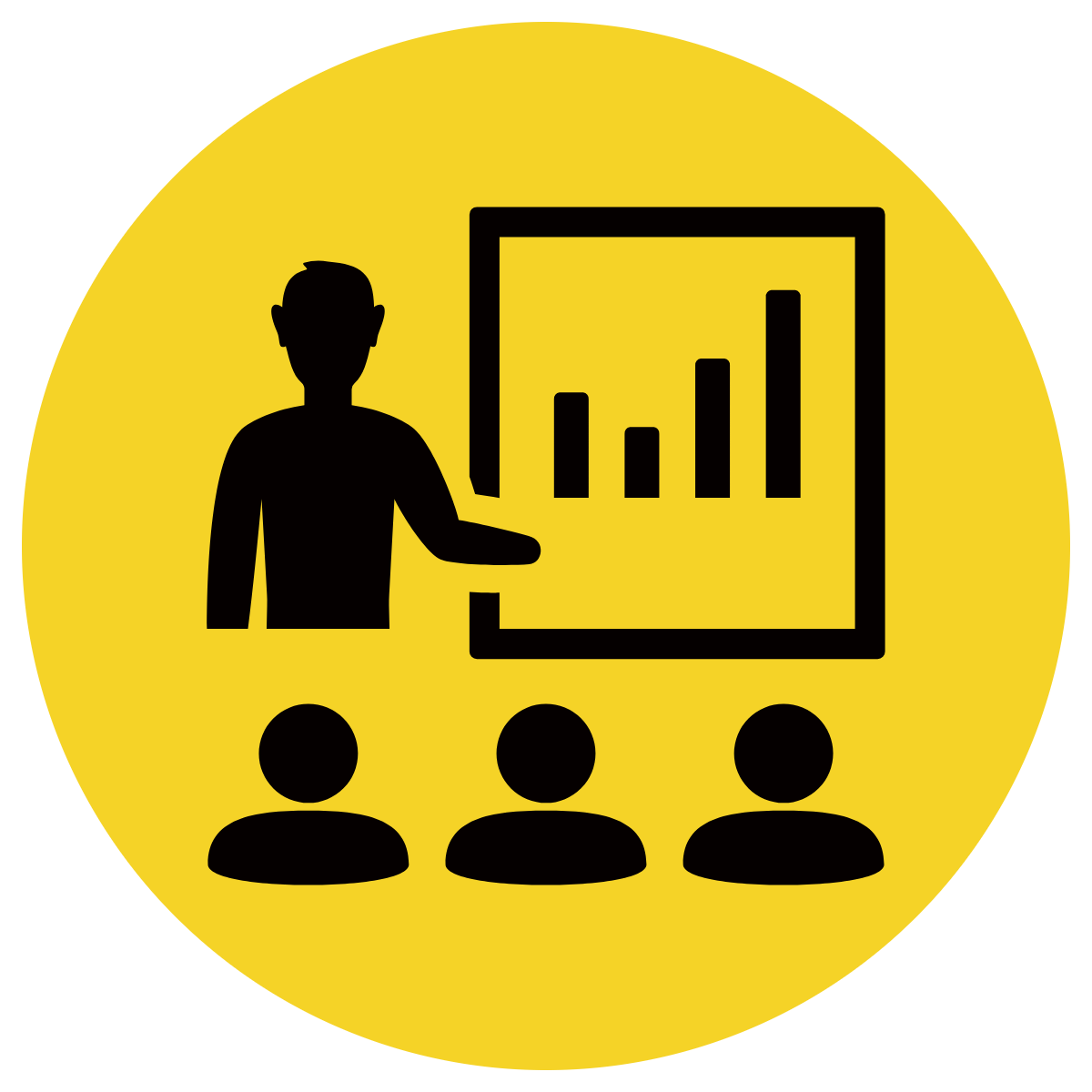 CFU:
What still needs to be included/ fixed?
Why is this a correct answer?
Which of the following answers has correctly tuned this fragment into a sentence?
went to visit his grandma
Went to visit his grandma and swim in her pool.
The boy went to visit his grandma.
Went to the shops and then went to visit his grandma.
Bill went to.
A fragment can be turned into a sentence by adding the information that the fragment is missing.
If the fragment has who/what then you must add a what doing (verb).
If the fragment has a what doing (verb) then you must add a who/what.
Concept Development- 
re-explanation
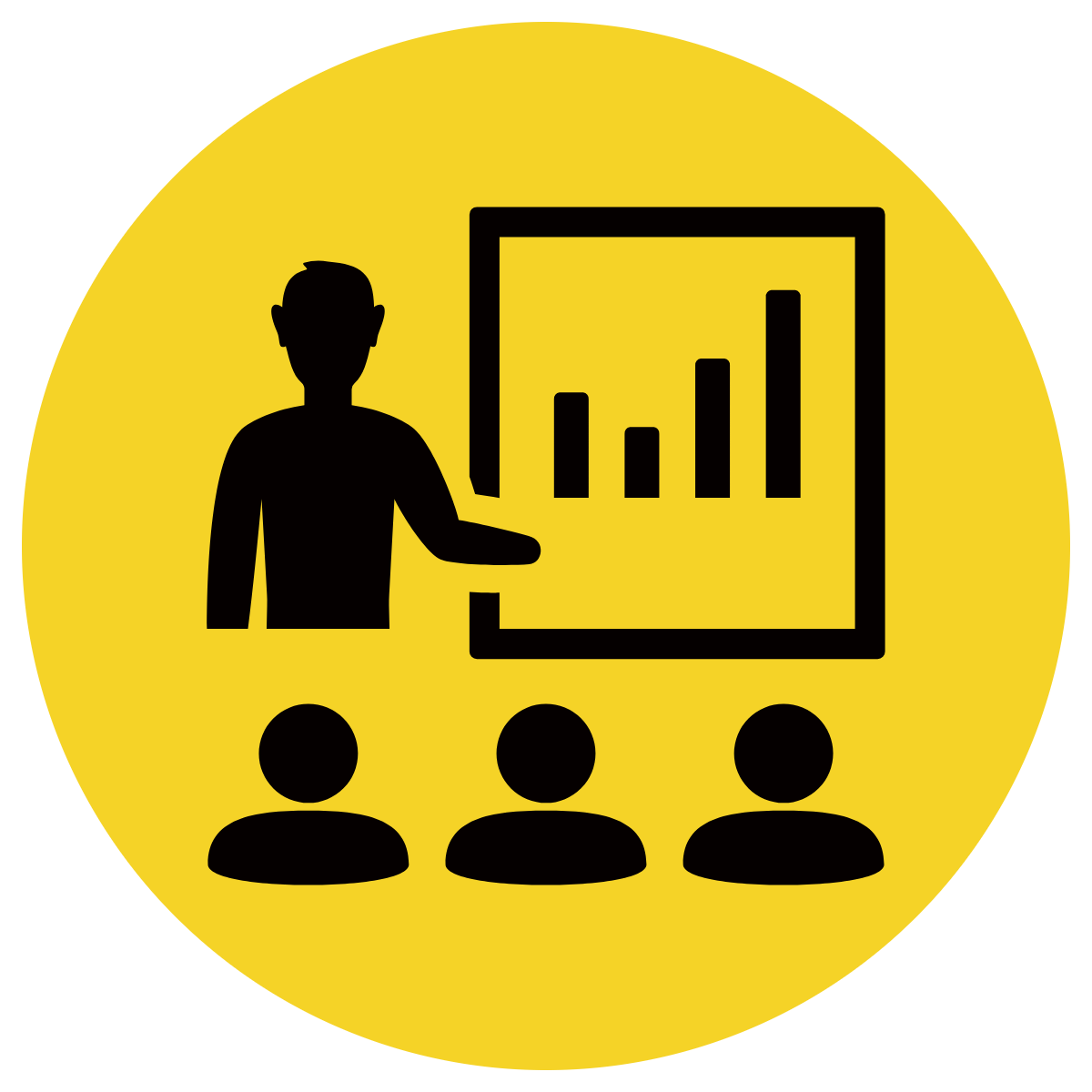 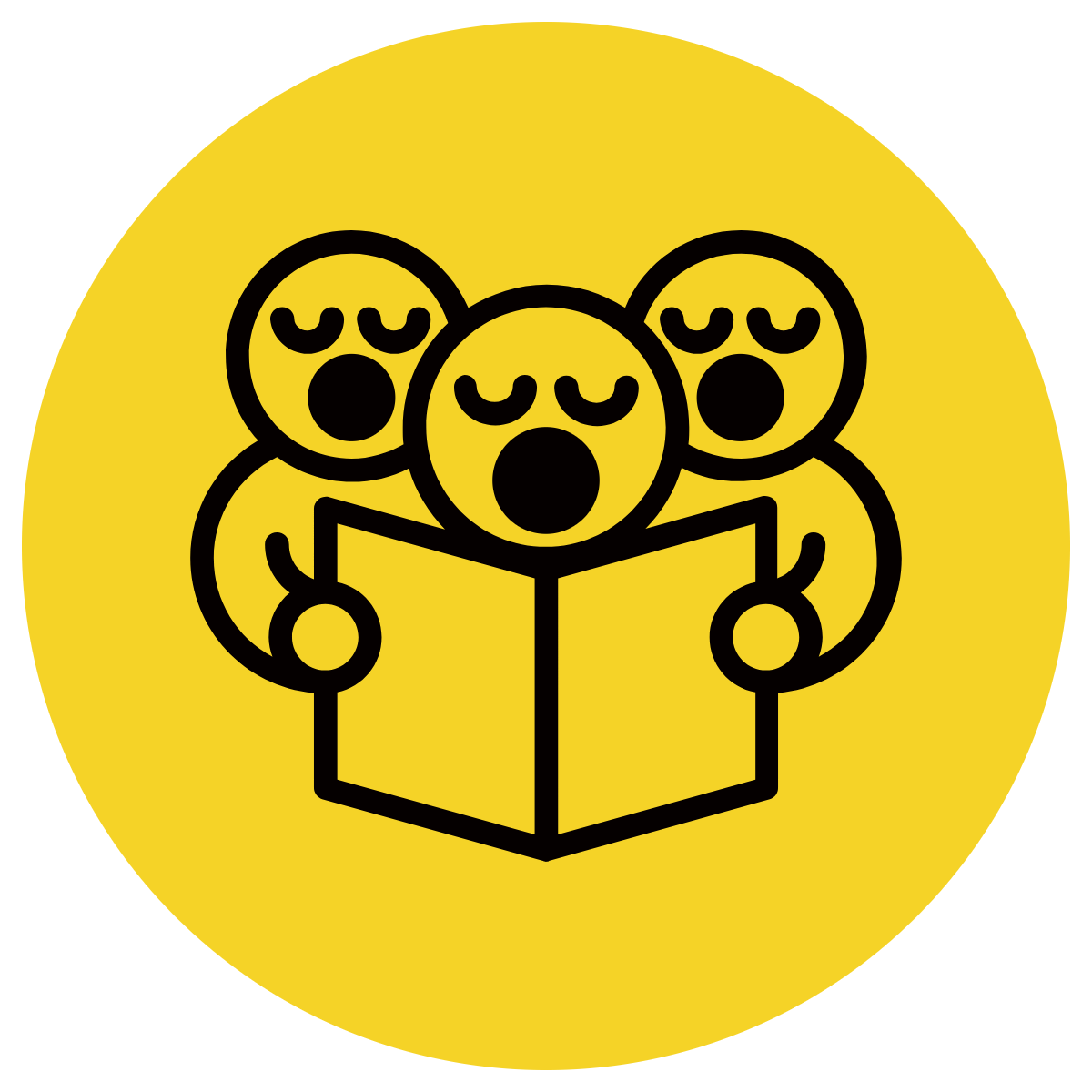 A fragment can be turned into a sentence by adding the information that the fragment is missing.
If the fragment has who/what then you must add a what doing (verb).
If the fragment has a what doing (verb) then you must add a who/what.
CFU:
What could we have put instead of “the grey horse”?
What else could the old man have been doing?
won the race
This fragment needs: Who/what or what doing (verb)
The grey horse won the race.
the old man
This fragment needs: Who/what or what doing (verb)
The old man rode his bike into town.
The purpose of this slide is further practice at the concept development stage, prior to  moving on with the lesson. This is only required if there were some misconceptions identified in the Hinge Point.
Skill development: I do
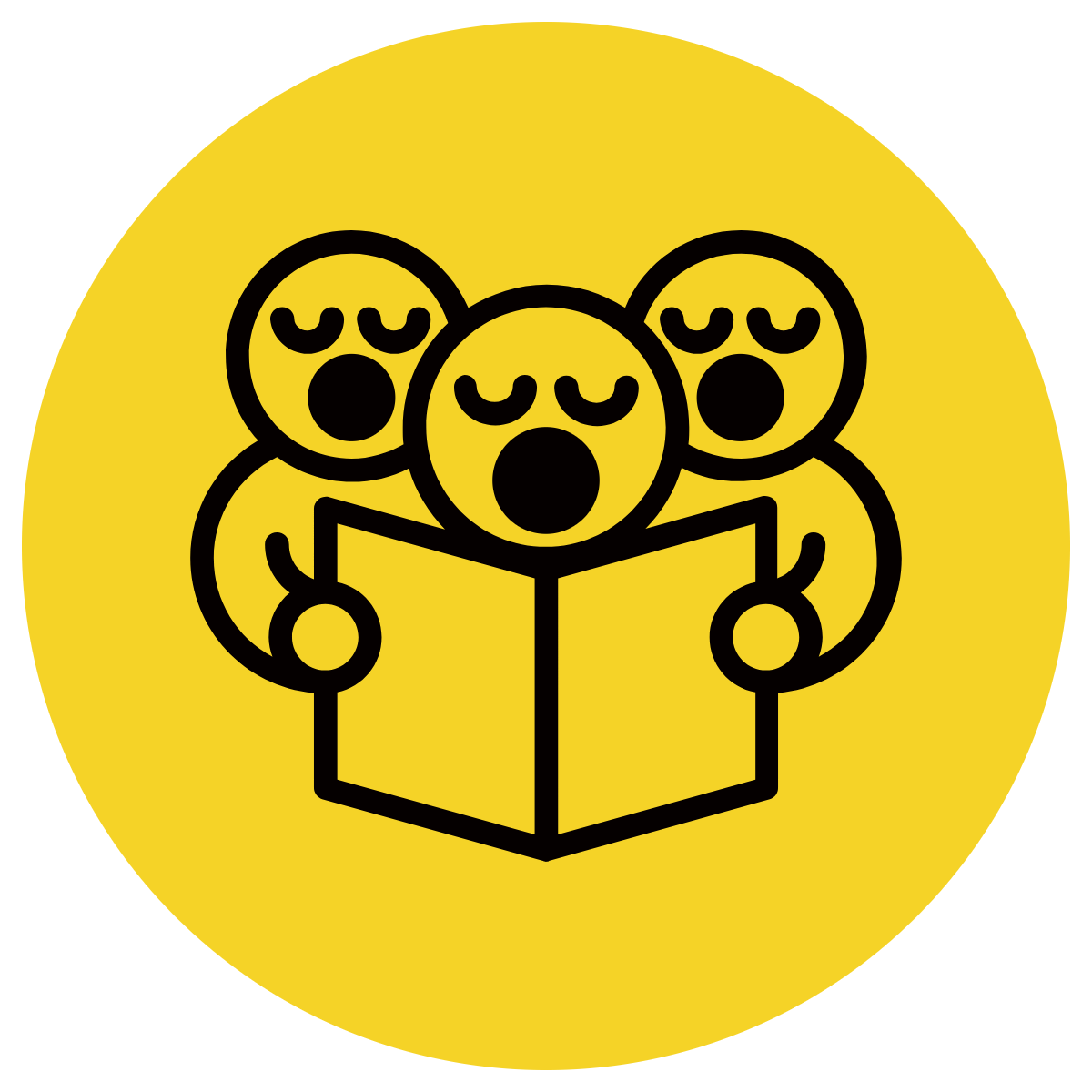 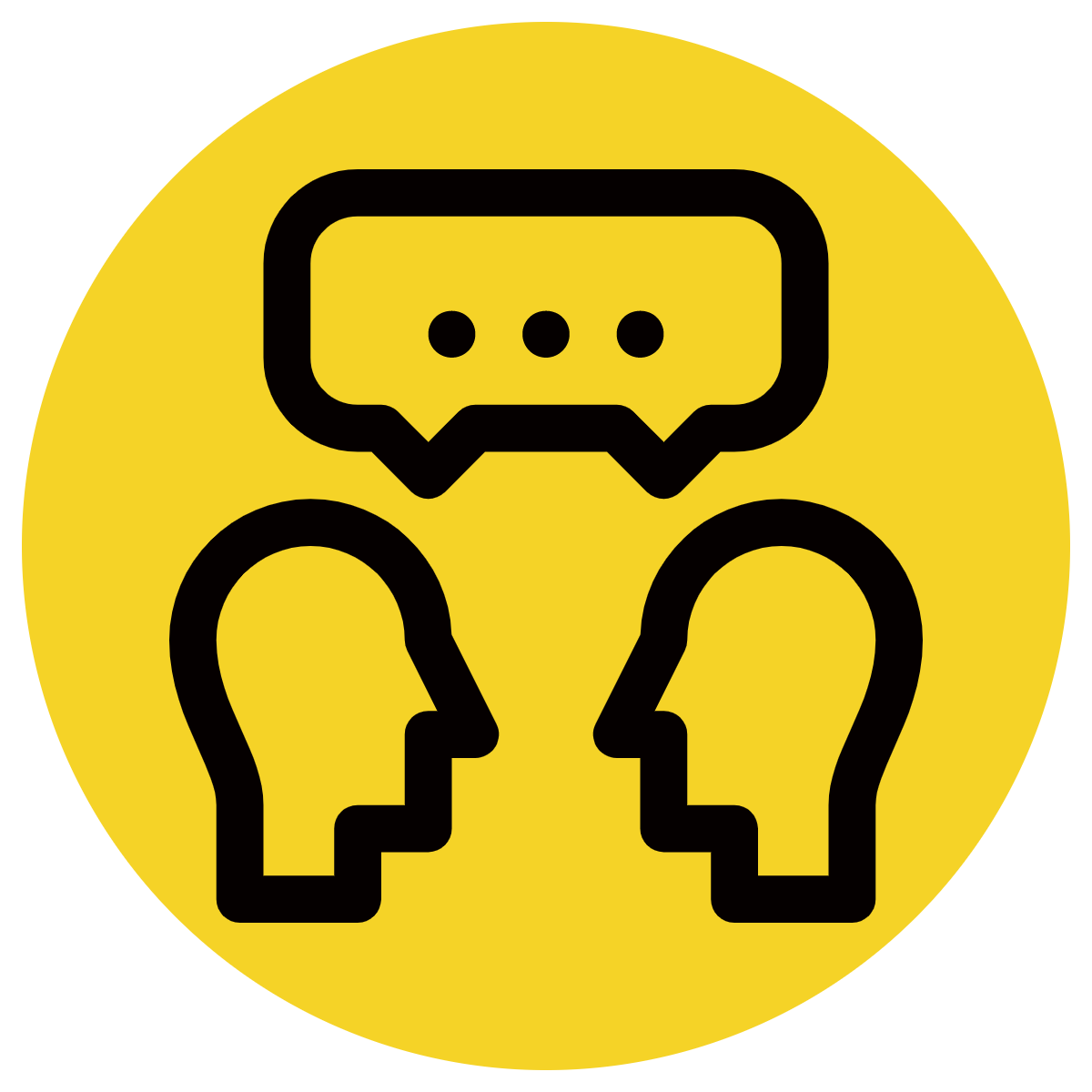 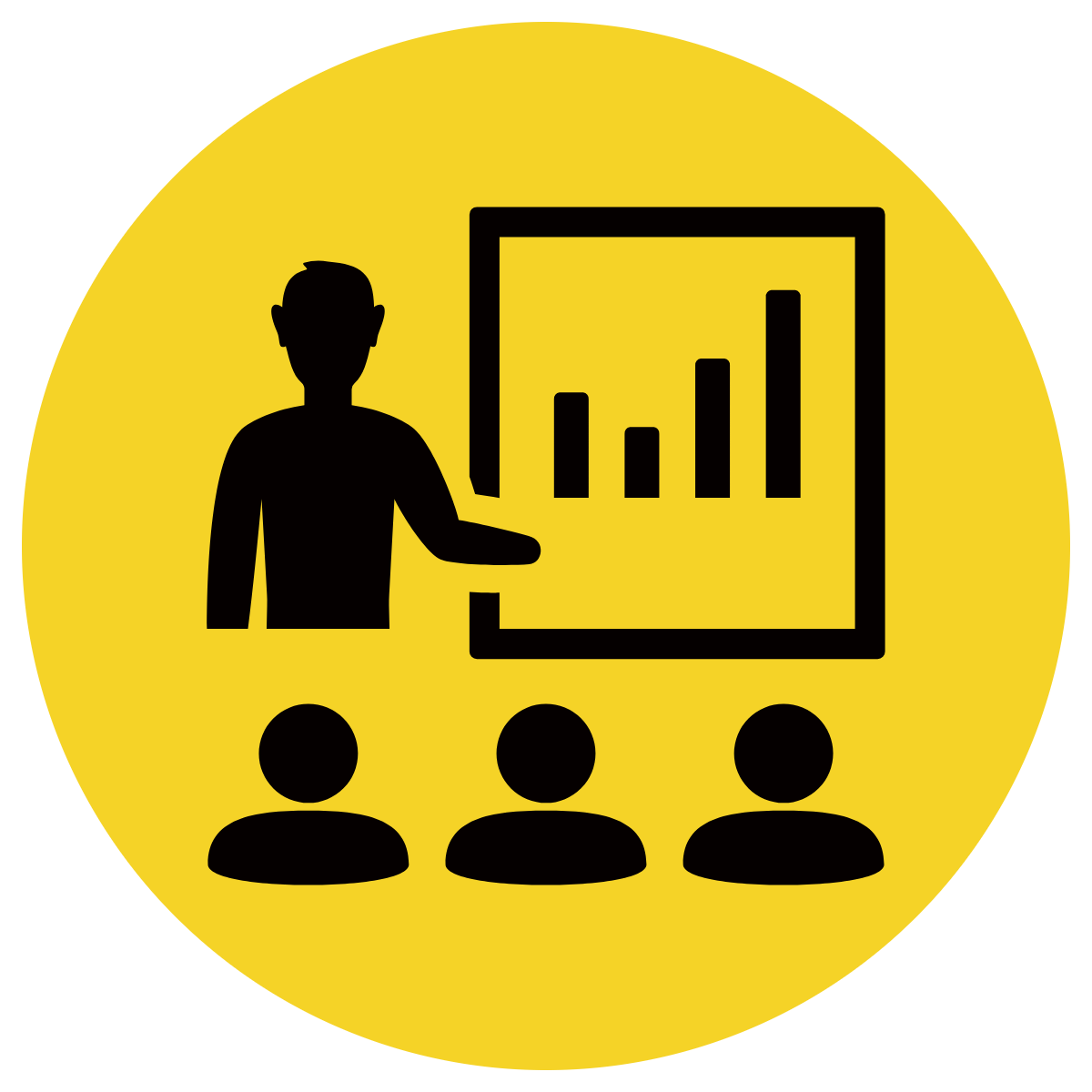 Read each fragment carefully.
Identify the information that is missing and write either “who” or “what doing” next to it.
Rewrite the sentence by adding in the missing information.
CFU:
Which part of a sentence is this fragment missing?
How do you know?
ran up the stairs
Who
The orange cat ran up the stairs.
2. the sneaky kids
What doing
The sneaky kids stole all of the cookies.
3. a small dog was
What doing
A small dog was barking at the gate.
Skill development: We do
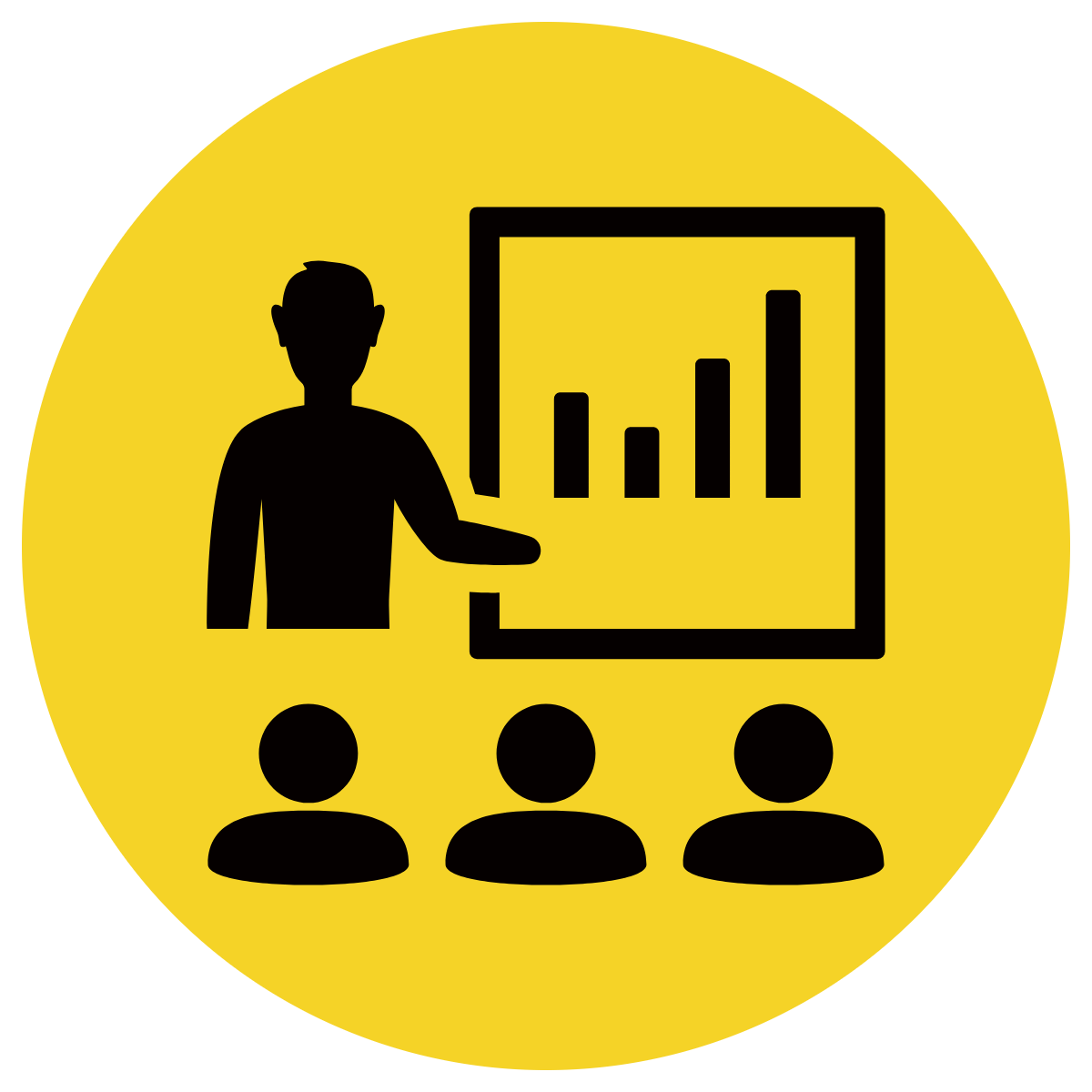 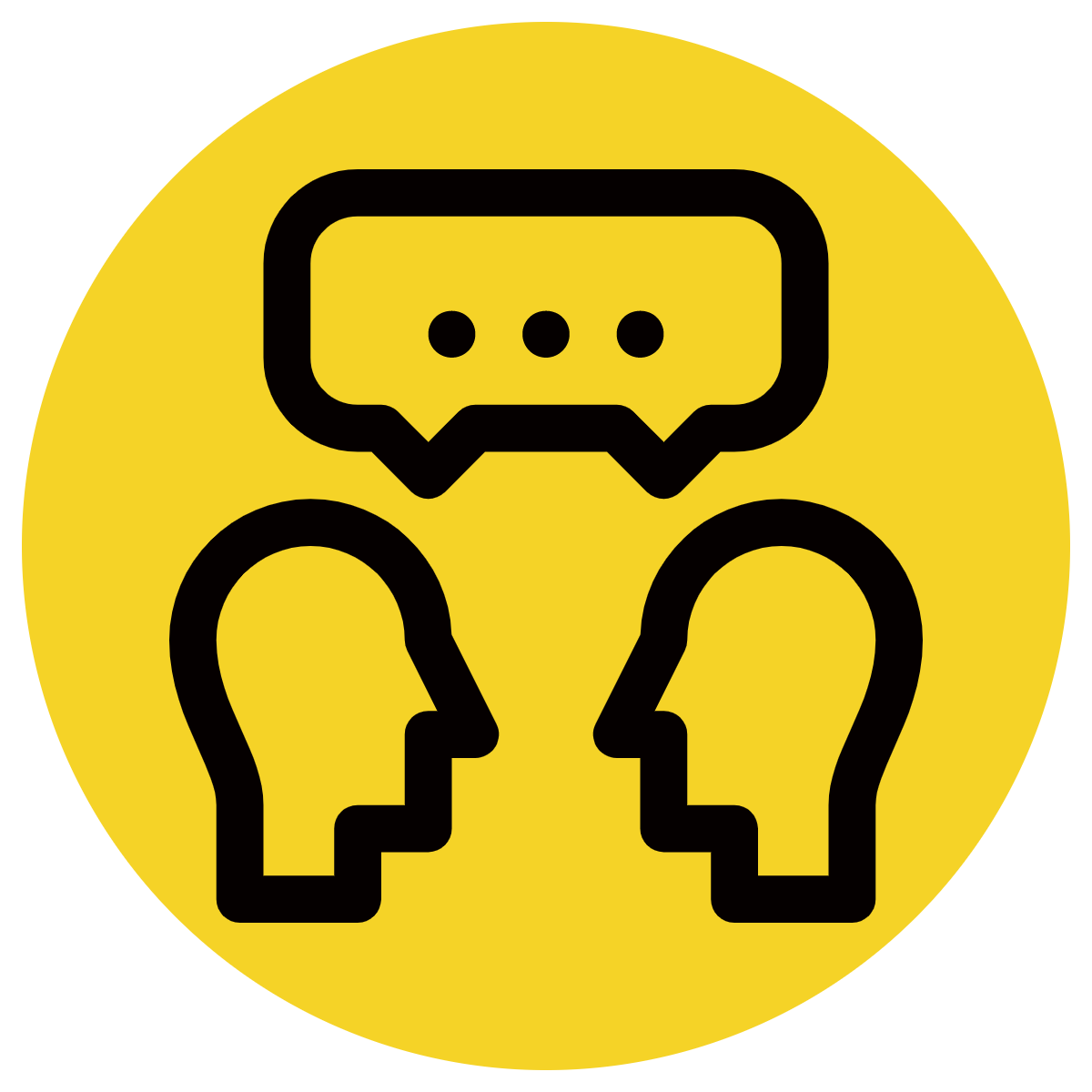 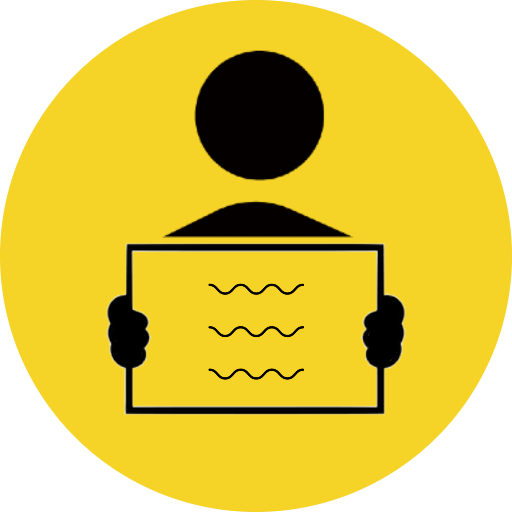 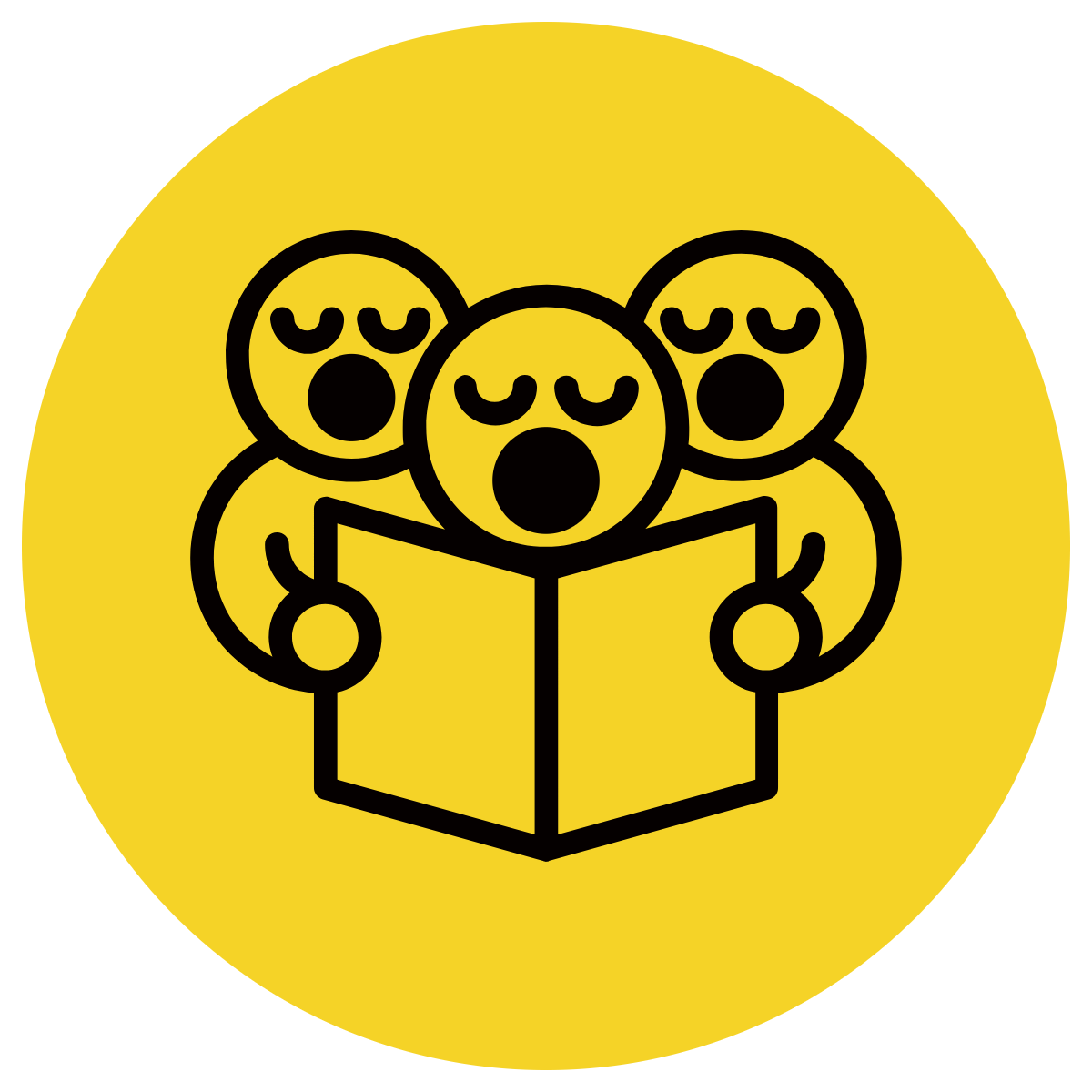 Write the process students have to follow to complete the task here (numbered and step-by-step)
Read each fragment carefully.
Identify the information that is missing and write either “who” or “what doing” next to it.
Rewrite the sentence by adding in the missing information.
CFU:
What is missing from each fragment?
What else could I have put instead of “my big brother”/ “the small fairy”
They always like to
What doing
They always like to eat after going swimming.
2. ate all of the cake
Who
My big brother ate all of the cake.
3. landed on a branch
Who
The small fairy landed on a branch.
Skill development: We do
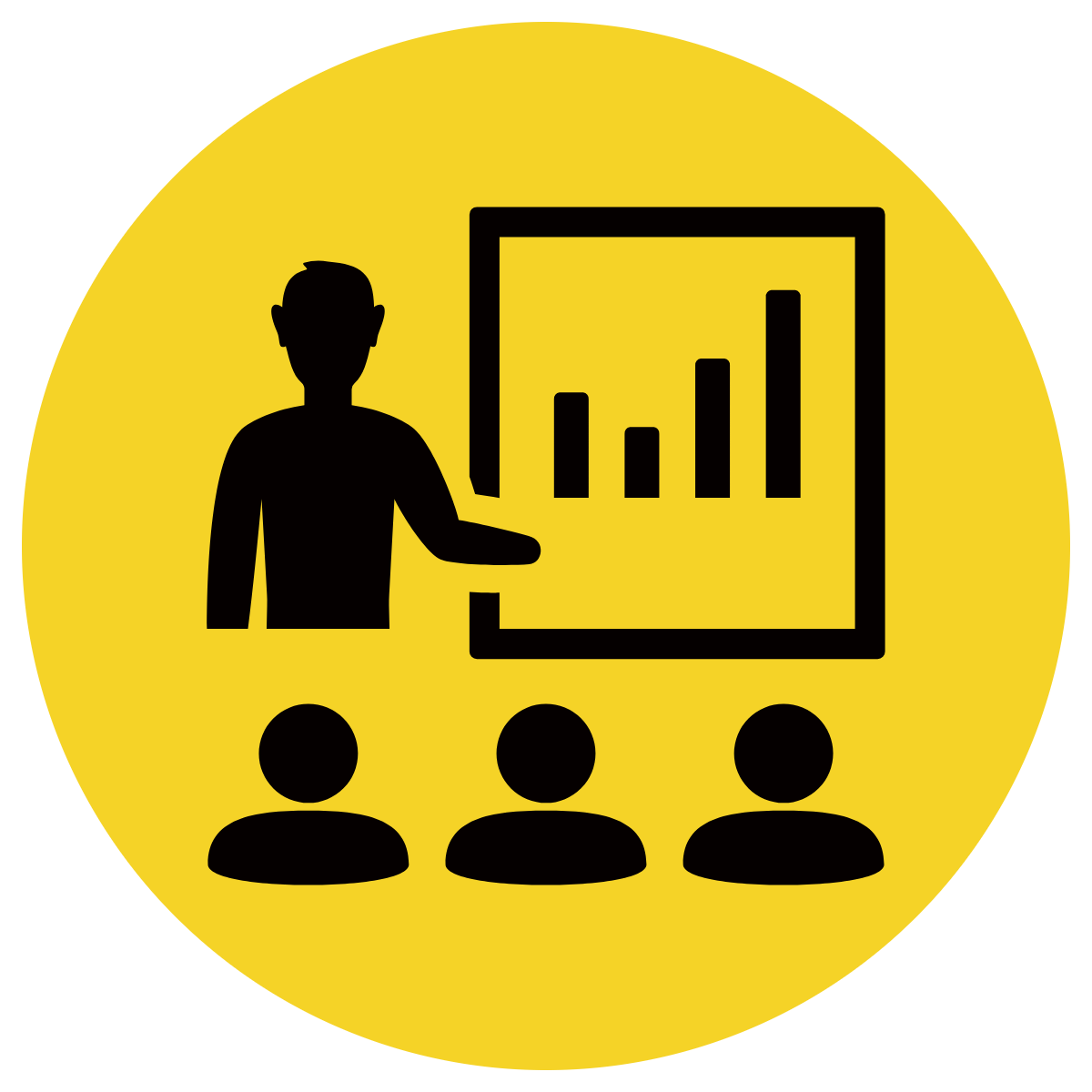 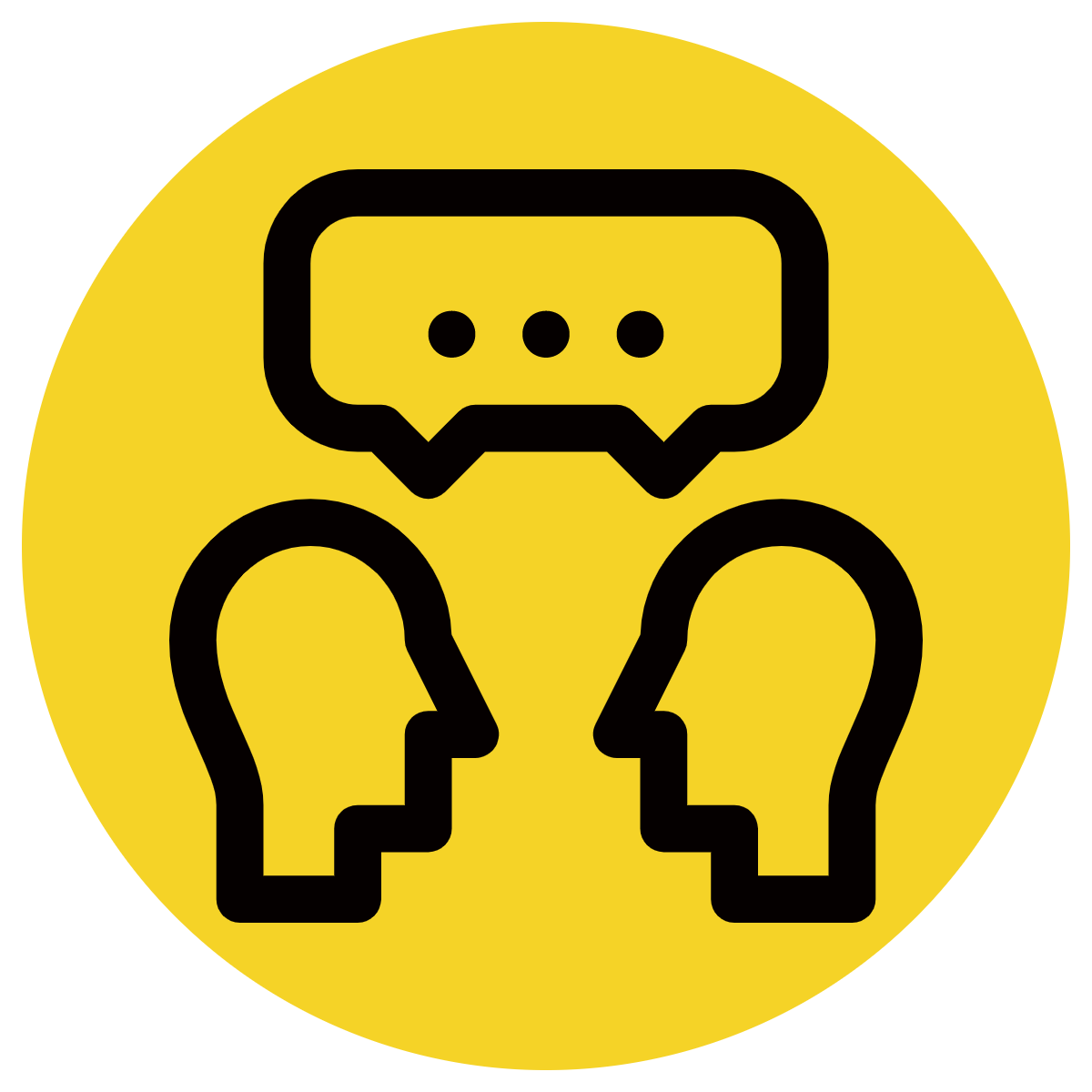 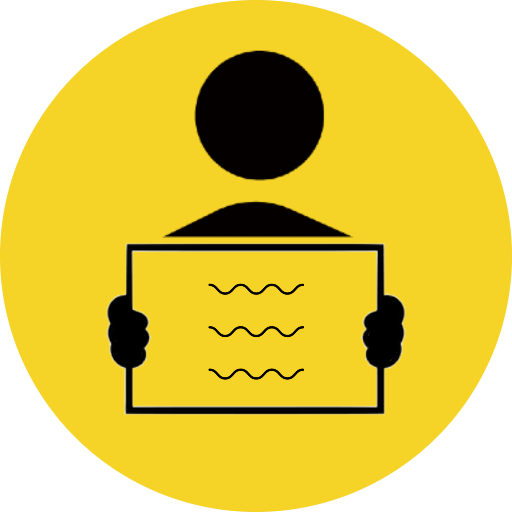 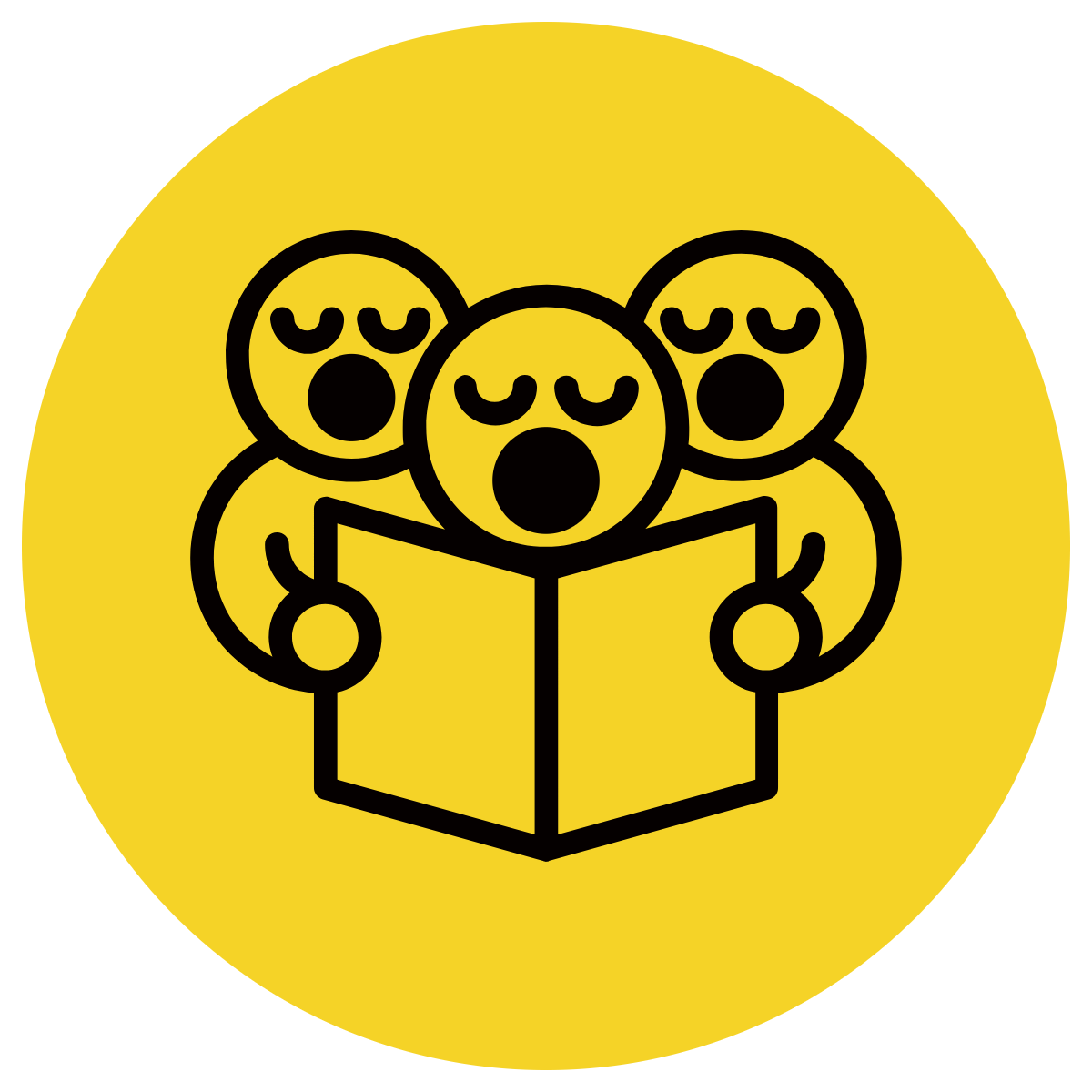 Write the process students have to follow to complete the task here (numbered and step-by-step)
Read each fragment carefully.
Identify the information that is missing and write either “who” or “what doing” next to it.
Rewrite the sentence by adding in the missing information.
CFU:
What is missing from each fragment?
The dragon
What doing
The dragon [type answer here]
2. Tina and Dan will
What doing
Tina and Dan will [type answer here]
3. slid on the wet floor
Who
[type answer here] slid on the wet floor.
Skill development: You do
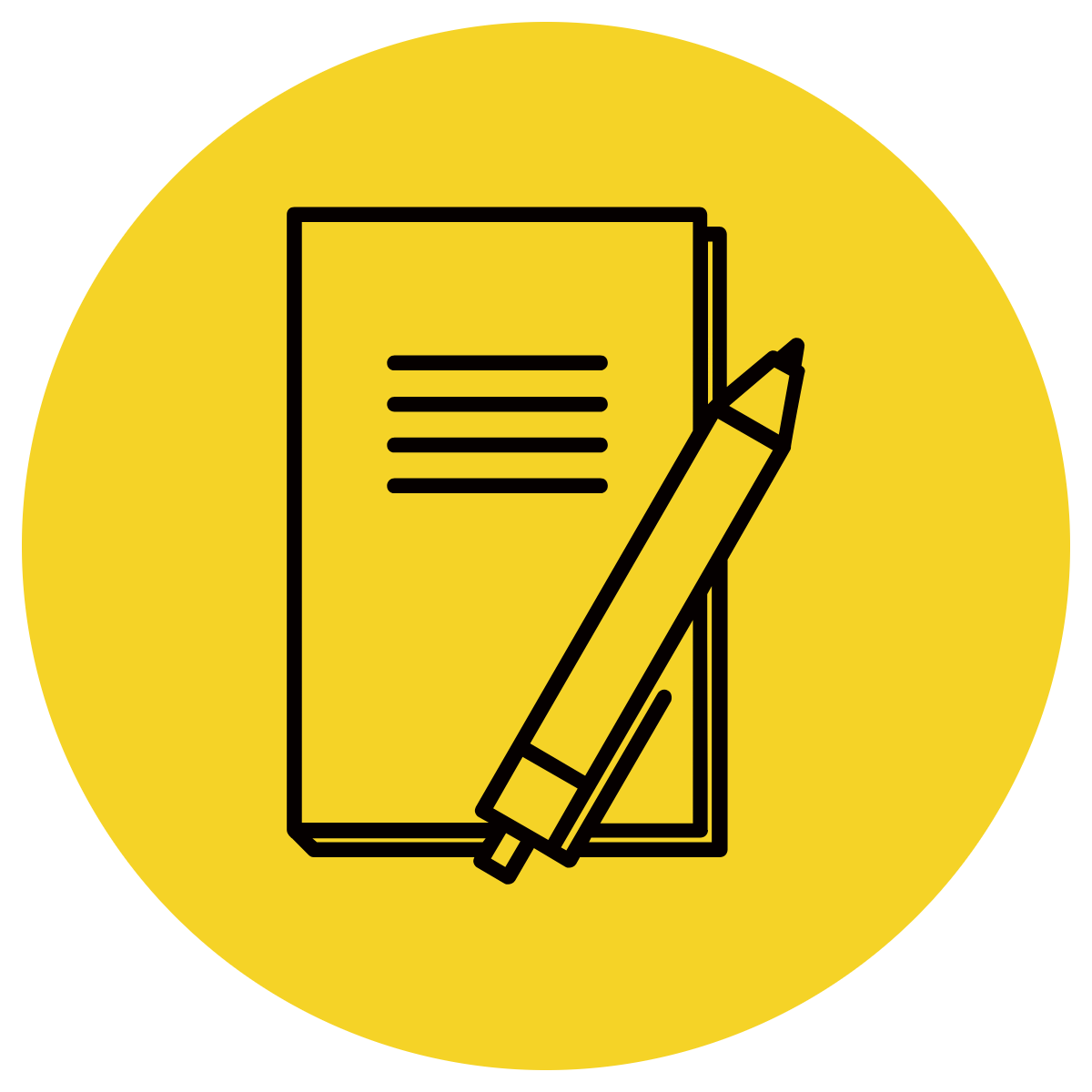 Write the process students have to follow to complete the task here (numbered and step-by-step)
Read each fragment carefully.
Identify the information that is missing and write either “who” or “what doing” next to it.
Rewrite the sentence by adding in the missing information.
Complete these in your workbook:(alternatively, all of the fragments are available to print as a worksheet)
Molly and her dog went
played on the slide
quickly flew away
Skill development: You do
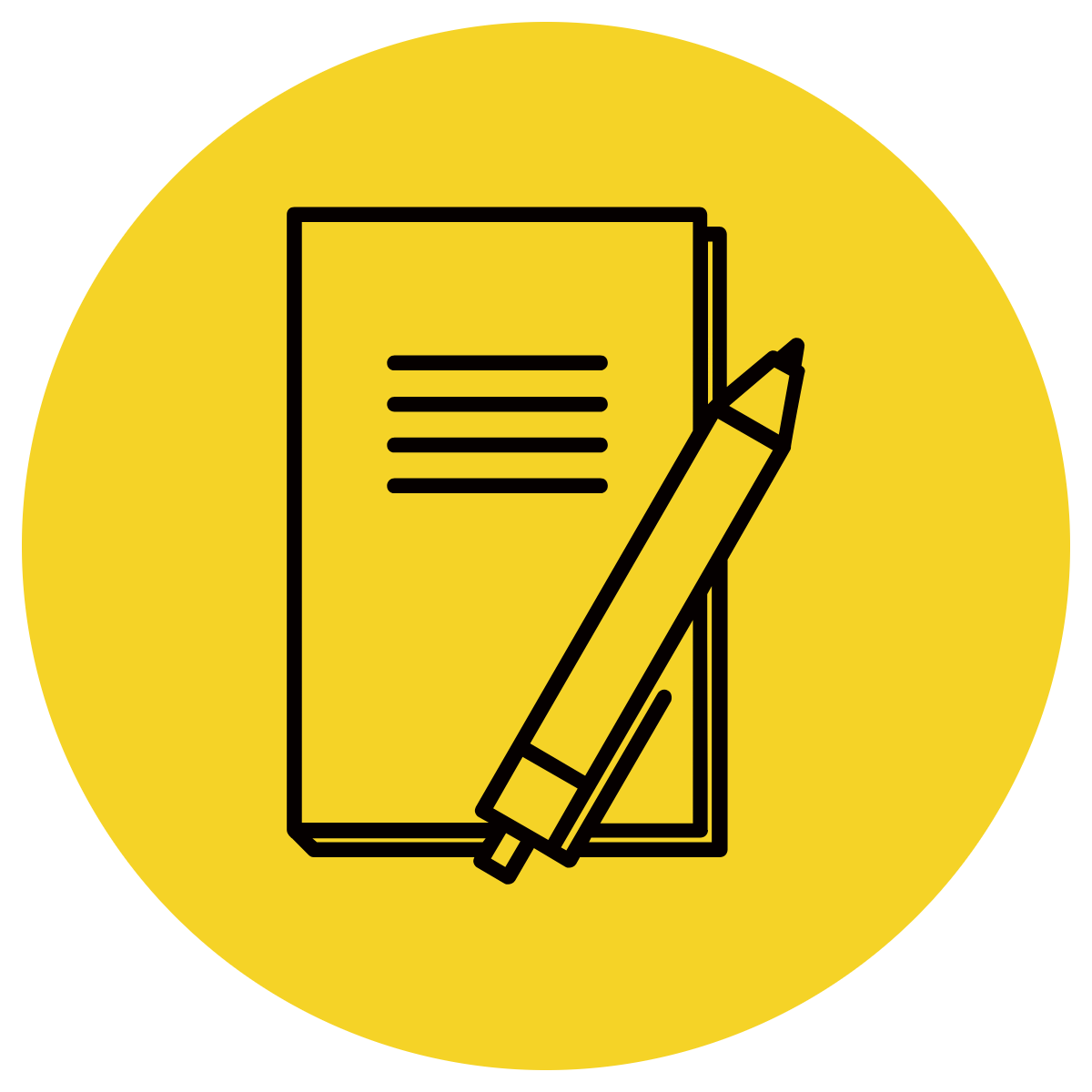 Write the process students have to follow to complete the task here (numbered and step-by-step)
Read each fragment carefully.
Identify the information that is missing and write either “who” or “what doing” next to it.
Rewrite the sentence by adding in the missing information.
Complete these in your workbook(alternatively, all of the fragments are available to print as a worksheet)
Insert fragments based on content/topics/texts covered in class
Skill development: You do
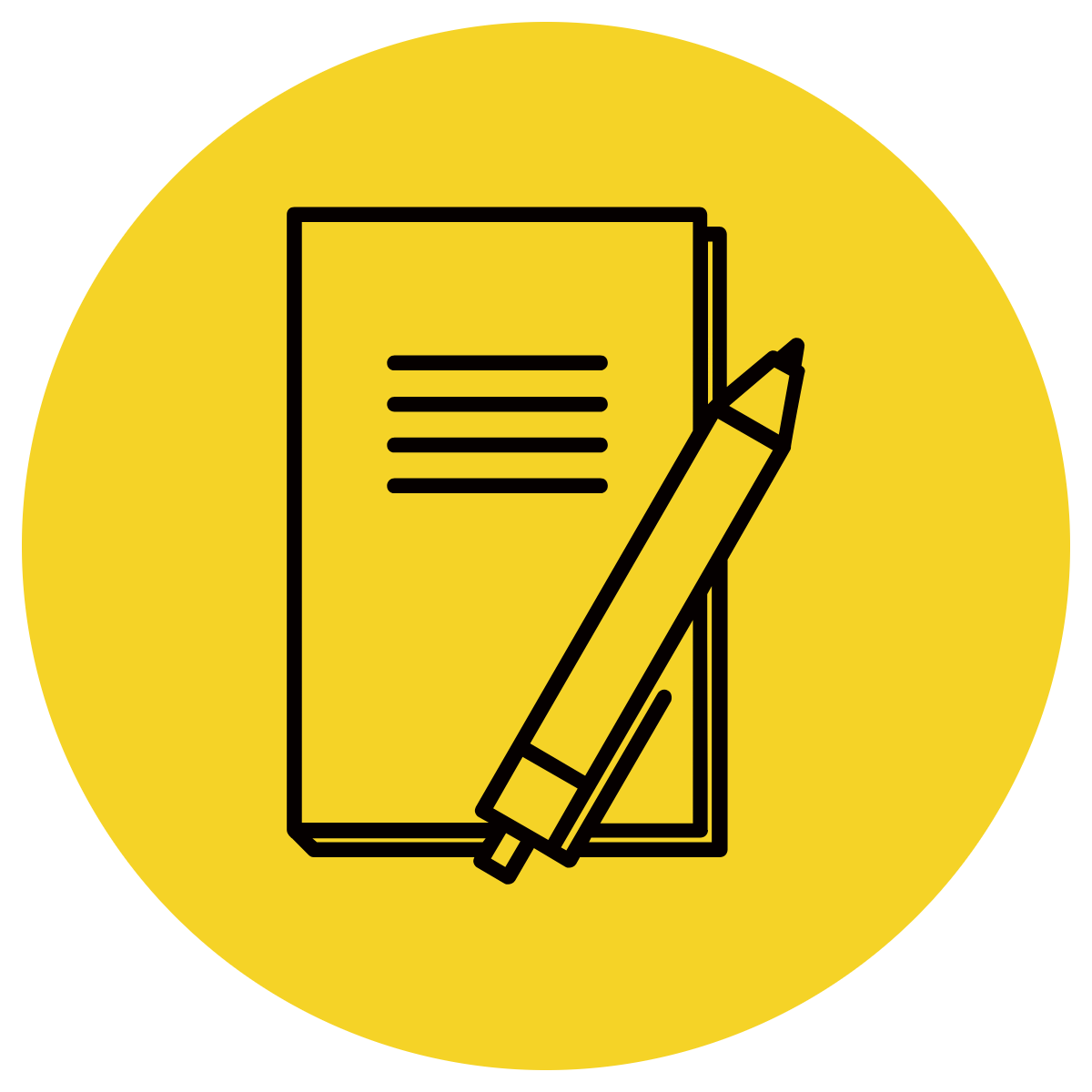 Write the process students have to follow to complete the task here (numbered and step-by-step)
Read each fragment carefully.
Identify the information that is missing and write either “who” or “what doing” next to it.
Rewrite the sentence by adding in the missing information.
Complete these in your workbook(alternatively, all of the fragments are available to print as a worksheet)
rode his blue scooter
the little girl is
the two geese were
Molly and her dog went	..................................
__________________________________________________
2. played on the slide	            ....................................
__________________________________________________

3. quickly flew away	            ....................................__________________________________________________
4. rode his blue scooter	            ....................................
__________________________________________________

5. the little girl is		            ....................................
__________________________________________________

6. the two geese were	            ....................................
__________________________________________________
Name:				Date:
Converting Fragments into Sentences